A 2020-as pályázati kör tudnivalói
Erasmus+ szakképzési mobilitási pályázatok
Gyakorlott pályázók részére
2020. Január 9.
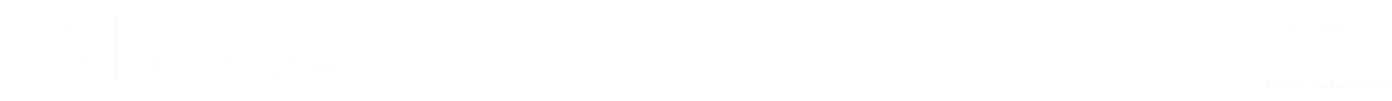 Általános tudnivalók 1.
A pályázat beadási határideje: 2020. február 5. szerda déli 12 óra 
A támogatási keret: kb. 10,2 millió € (~500E euróval több)
Projektidőszak
2020. jún. 1 - 2020. dec. 31.
Időtartam: 12-24 hónap
Értékelés
Formai értékelés
Pénzügyi-technikai értékelés
Tartalmi értékelés
Dátumok
A pályázati kör eredménye: 2020. május közepe
Szerződéskötés: 2020. június
Támogatás utalása: 2020. július
[Speaker Notes: A formai értékelés rájuk is vonatkozik! Azon el tudnak bukni!]
Általános tudnivalók 2.
2019-es ráták érvényesek 2020-ra is
Tevékenységek:
Rövid távú tanulói mobilitás 2 hét – 3 hónap
Hosszú távú tanulói mobilitás (ErasmusPro) 3 – 12 hónap
Előkészítő látogatás (ErasmusPro) 1-3 nap 
Szakmai tanulmányút, job-shadowing 2 nap - 2 hónap
Oktatói tevékenység 2 nap – 2 hónap
Nem támogatható:
köznevelési tematikájú tevékenységek pl. matematika tanár továbbképzése
munkatársi nyelvtanfolyam
szervezett kurzuson való részvétel
diákok szakmai tanulmányútja
diákok intézménylátogatása
nem valós / alátámasztott igényekhez kapcsolódó projekt
[Speaker Notes: Jogszabályi példa: buszos utazásnál ha 2 nap az utazás, akkor is 1-et tudnak elszámolni (egy irányba)
Másik jogszabályi példa az illegális bevándorlást nem szabad támogatni]
Általános tudnivalók 3.
Célországok:
az EU tagállamai
3 EFTA ország
Törökország
Észak-Macedón Köztársaság
Szerbia
Tervezés
Brexit: https://ec.europa.eu/programmes/erasmus-plus/about/brexit_hu
Jogszabályoknak megfelelés – hazai és külföldi
OLS?
Partnerválasztás
Erasmobility
Erasmus+ Disszeminációs Platform
Közvetítő cégek – tájékoztató a honlapon
[Speaker Notes: BREXIT: rendezett kilépéssel számol a Bizottság, vagyis hogy a britek részt vesznek a program utolsó évében, és teljesítik a rájuk háruló pénzügyi kötelezettségeket

Szakképzési centrumok európai adatbázisa – erasmobility
A szakképzési centrumok, konzorciumok számára nyújt új partnerkeresési lehetőséget.Az oldal olyan intézmények számára nyújt ingyenes bemutatkozási és partnerkeresési lehetőséget, melyek küldeni és fogadni is szándékoznak tanulókat szakmai gyakorlat céljából. Rövid regisztráció után intézményi bemutatkozást tudnak megadni és országonként keresni a feltöltött centrumok, konzorciumok között. Regisztráljon most és bővítse nemzetközi partneri hálózatát!
EPRP - Megvalósult projektek között kereshetünk kulcsszavak alapján. Az egyes projekteknél megtekinthetjük a külföldi partnerintézmények elérhetőségeit.]
Segédanyagok
Hírlevélre feliratkozás
Pályázóink híreit is megosztjuk
Kiadványok:
ECVET leporellók – kétnyelvű
Mérés-értékelés kézikönyv
Pályázati Pavilon
Karriertervezés az iskolában – bővített kiadás
Tervezd meg a karriered!
Regisztrációs útmutató
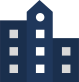 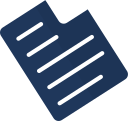 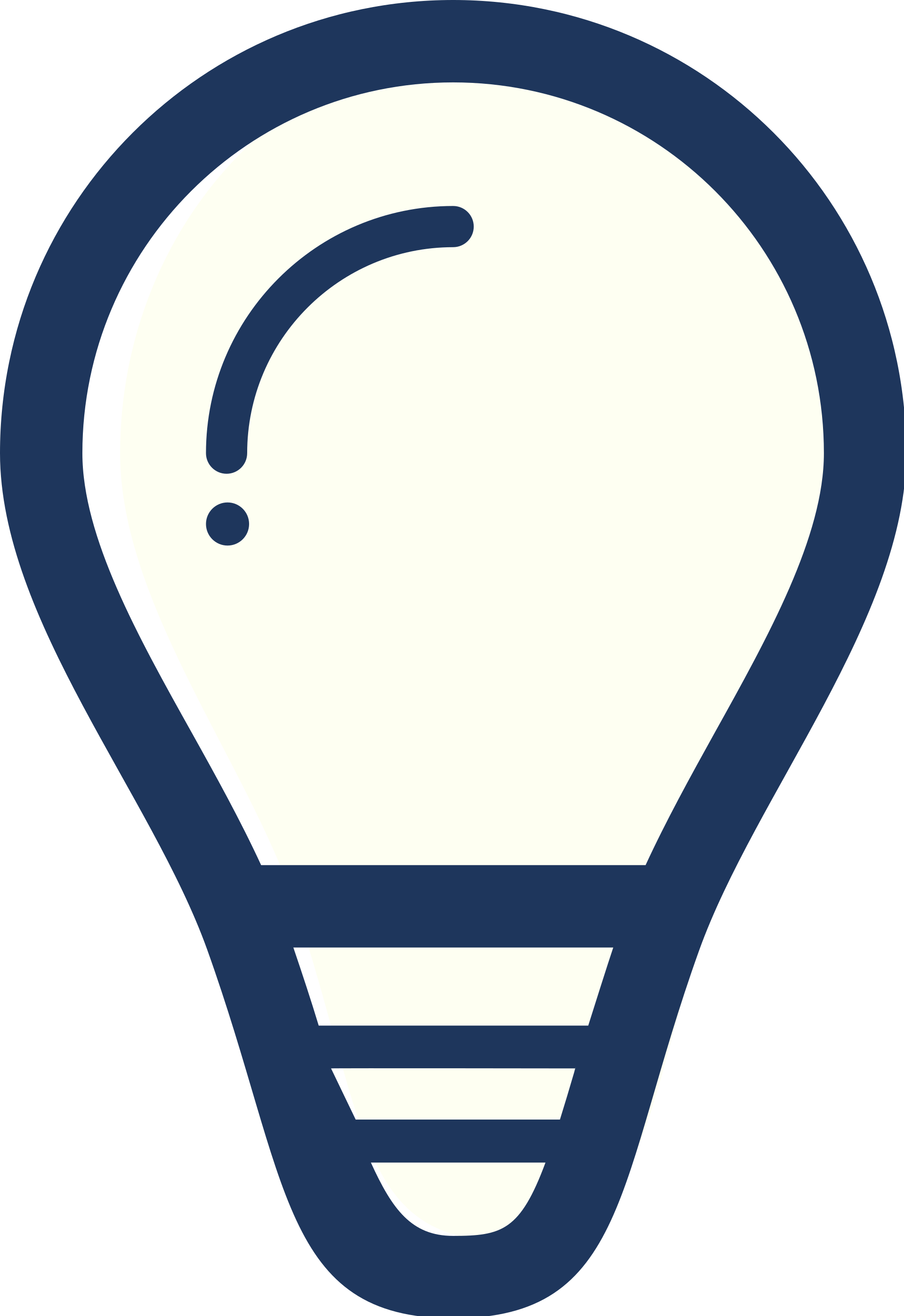 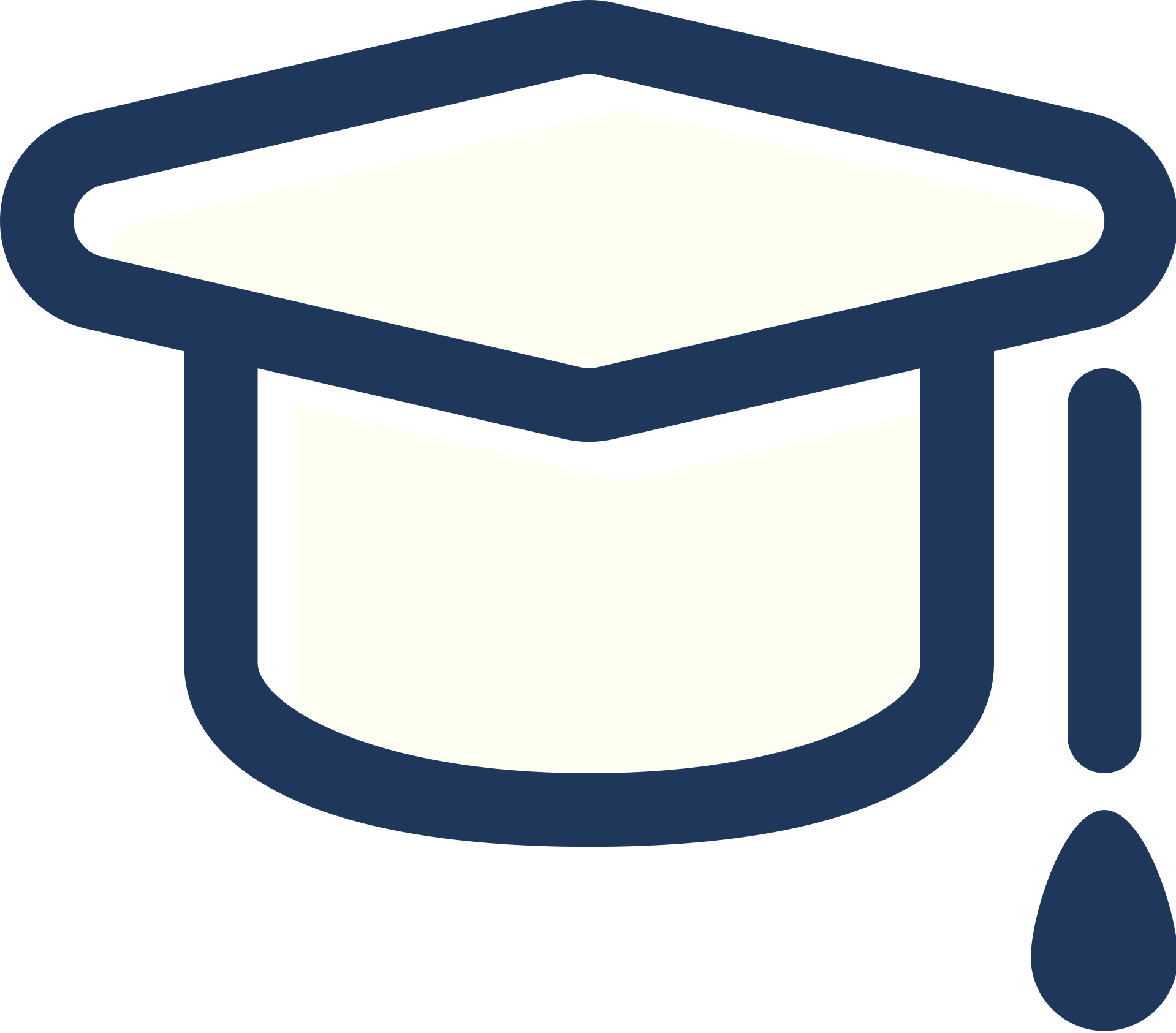 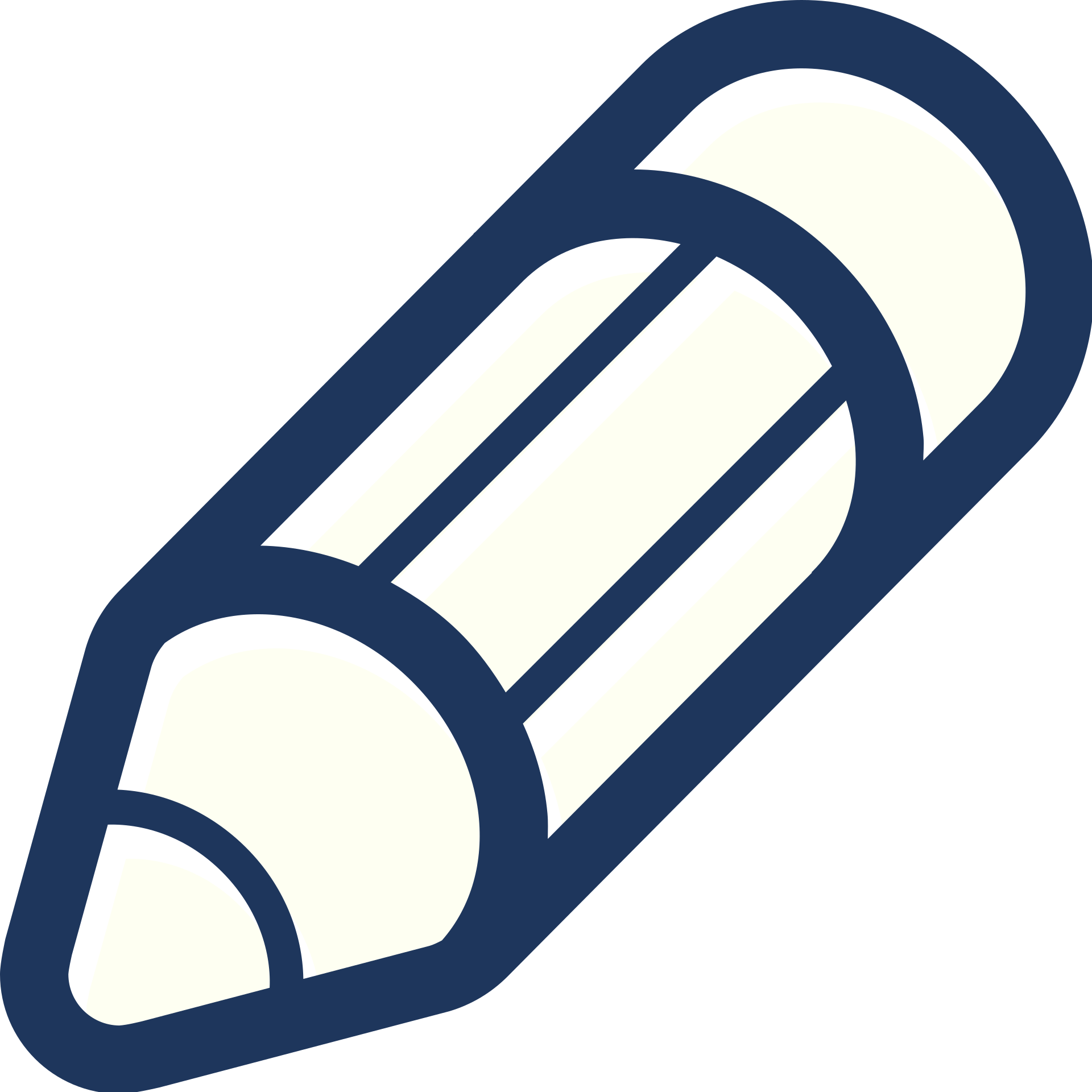 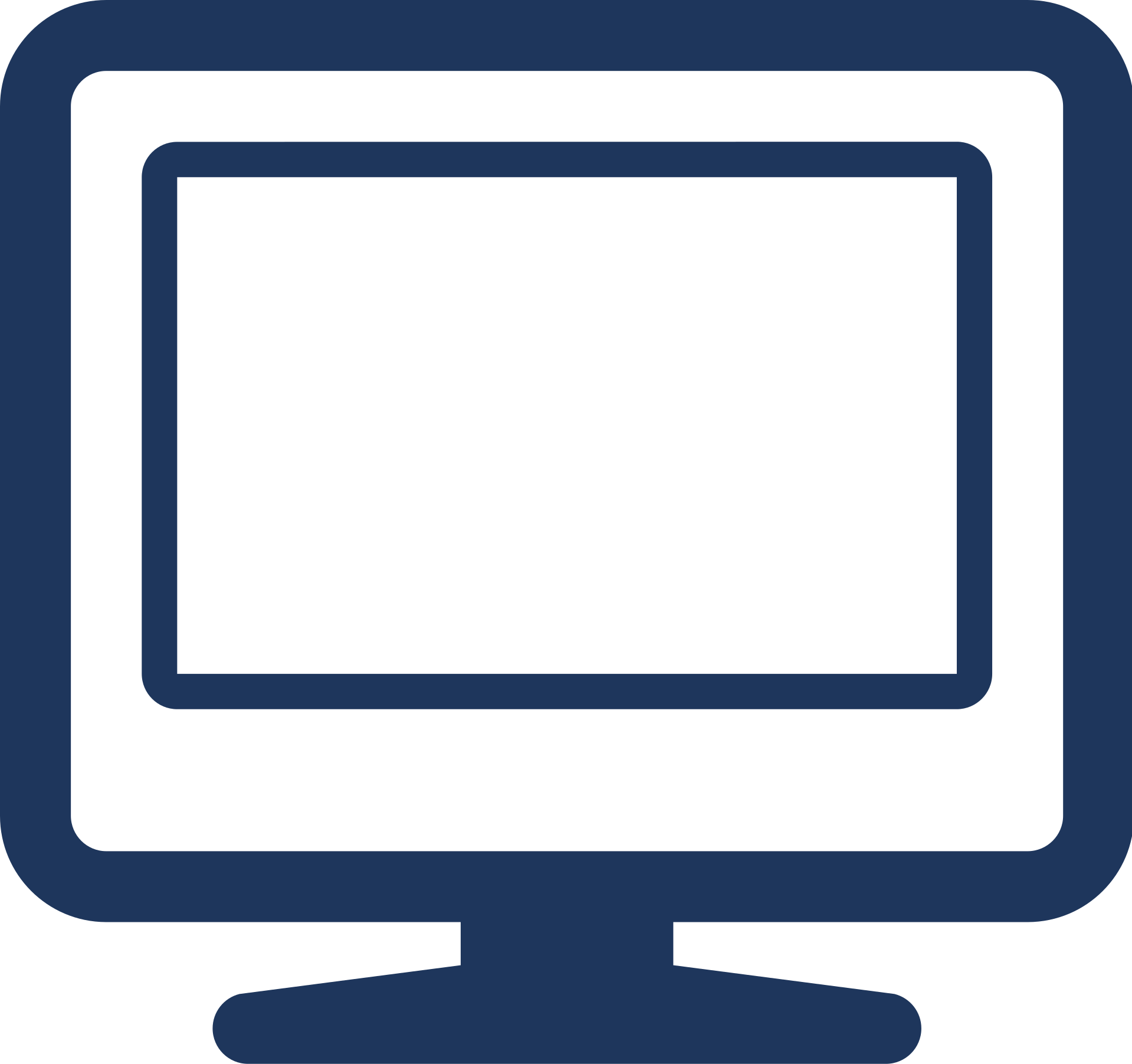 Szervezetek Regisztrációs felülete
ORGANISATION REGISTRATION SYSTEM (ORS)
REGISZTRÁCIÓS ÚTMUTATÓ
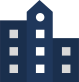 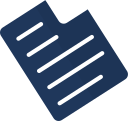 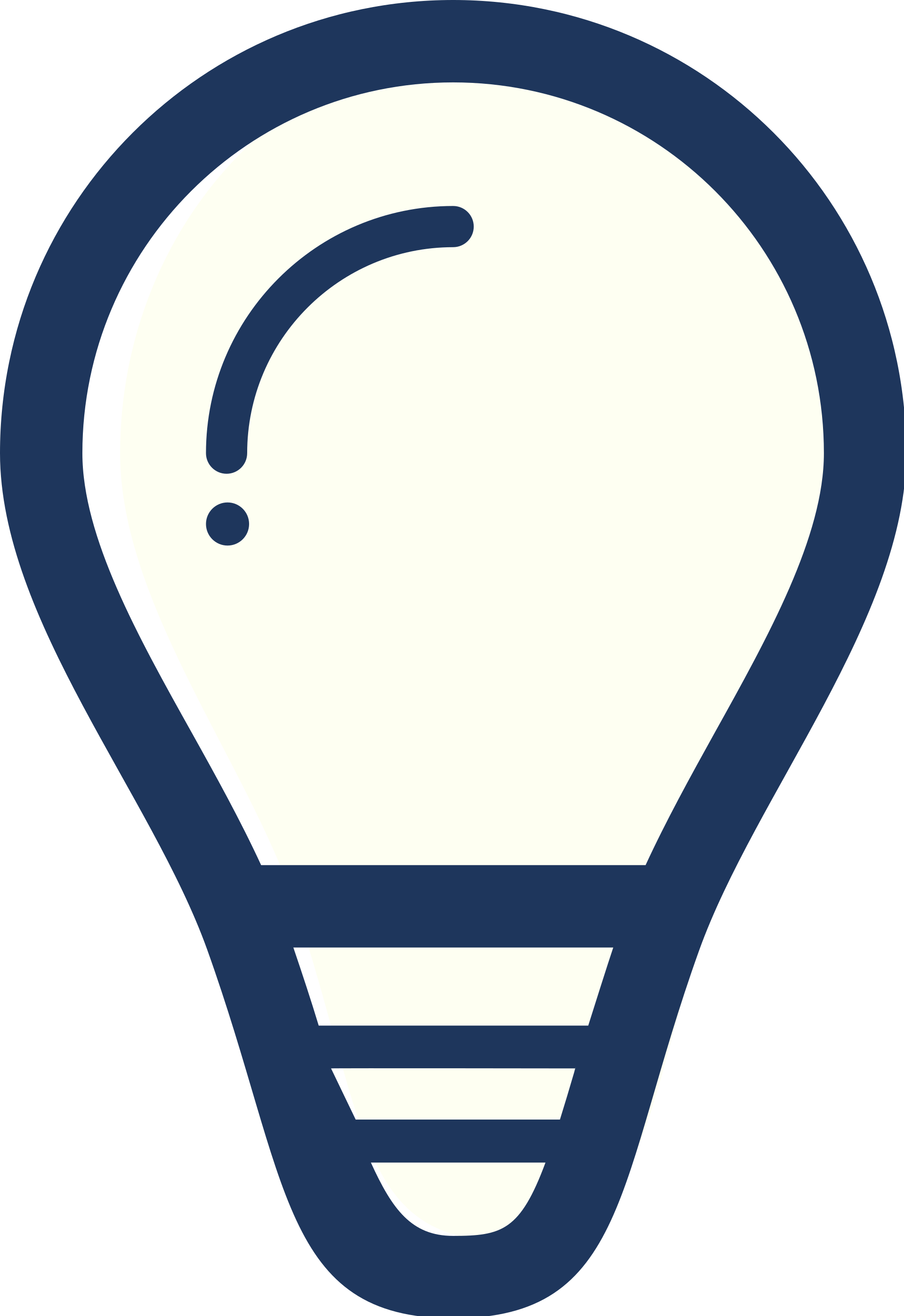 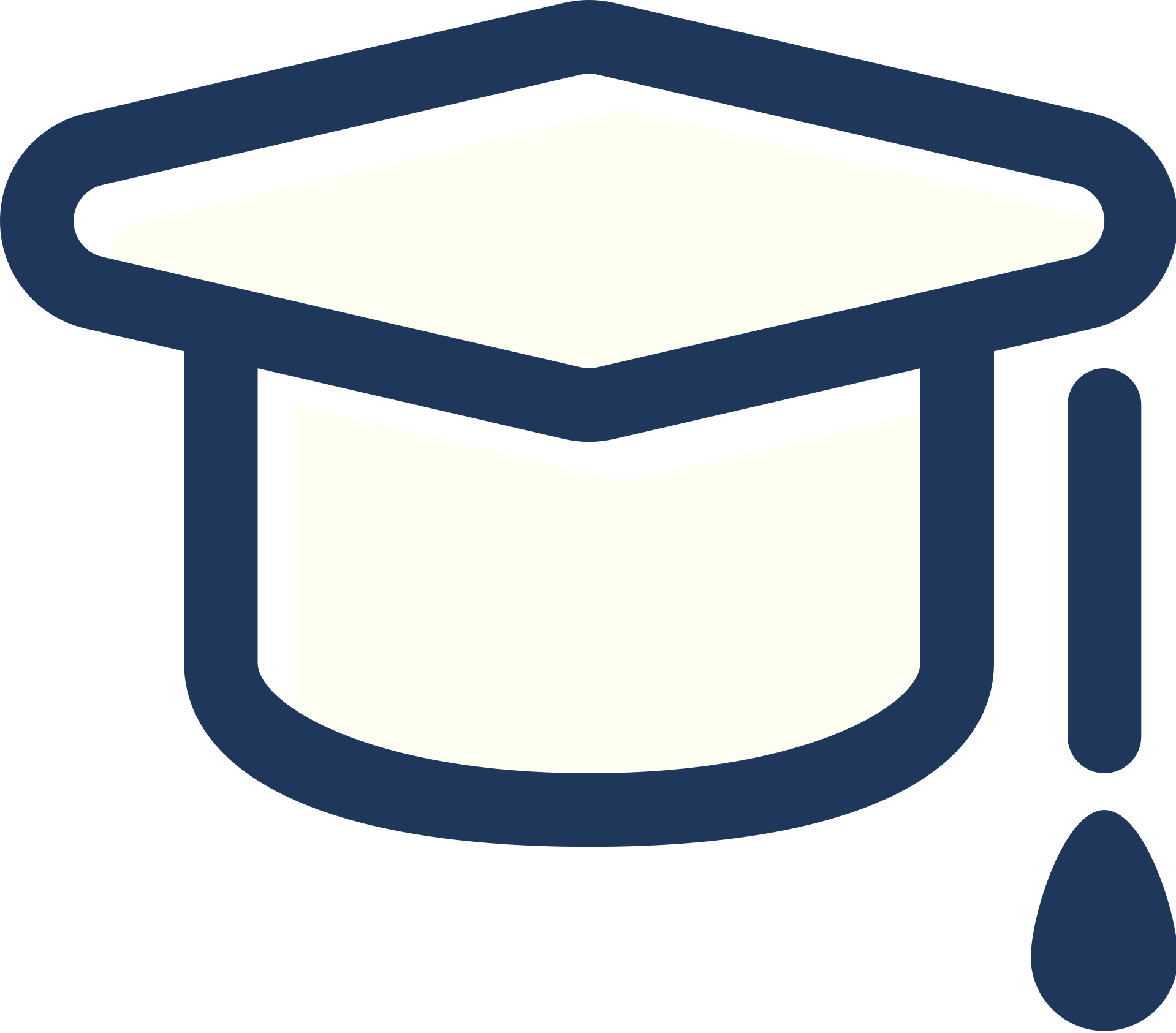 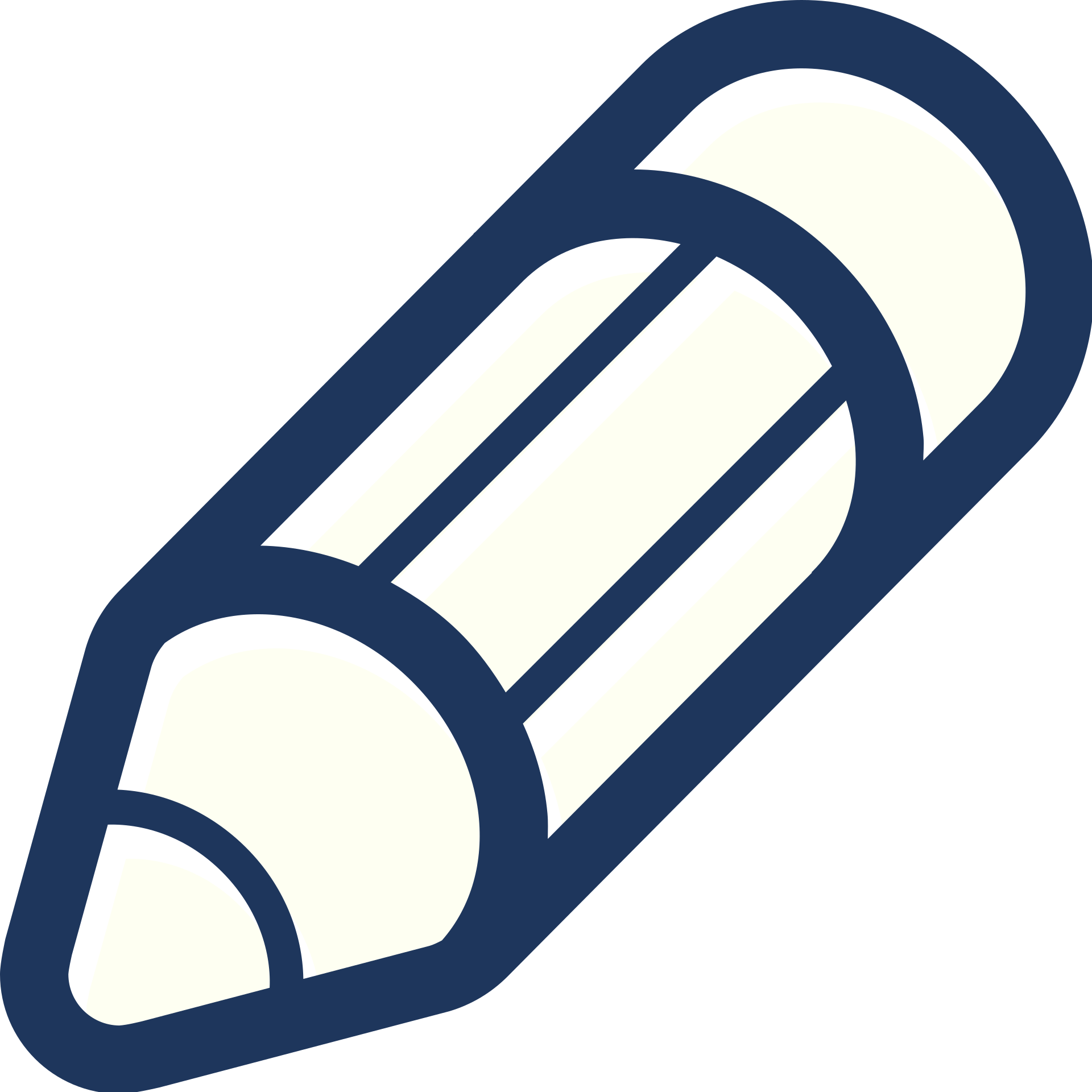 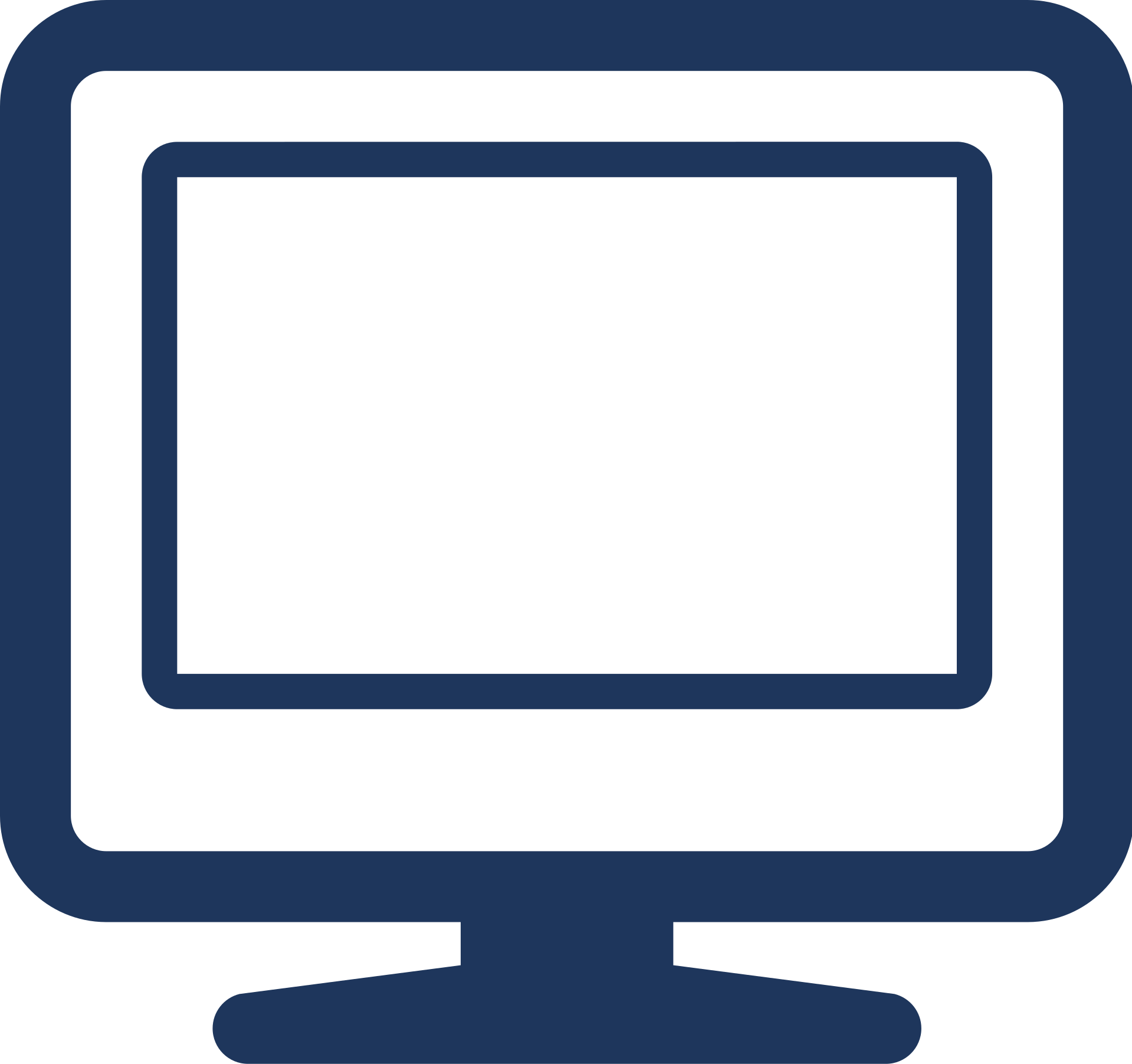 https://webgate.ec.europa.eu/erasmus-esc/organisation-registration/screen/home
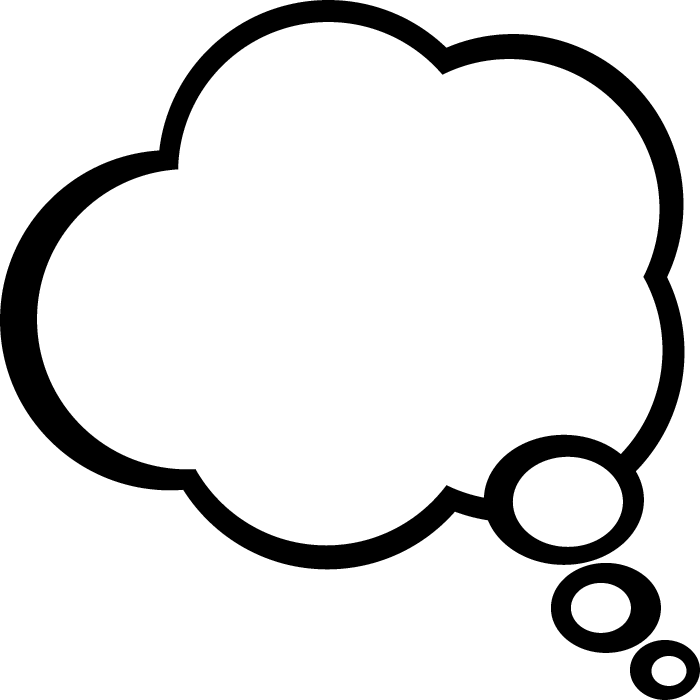 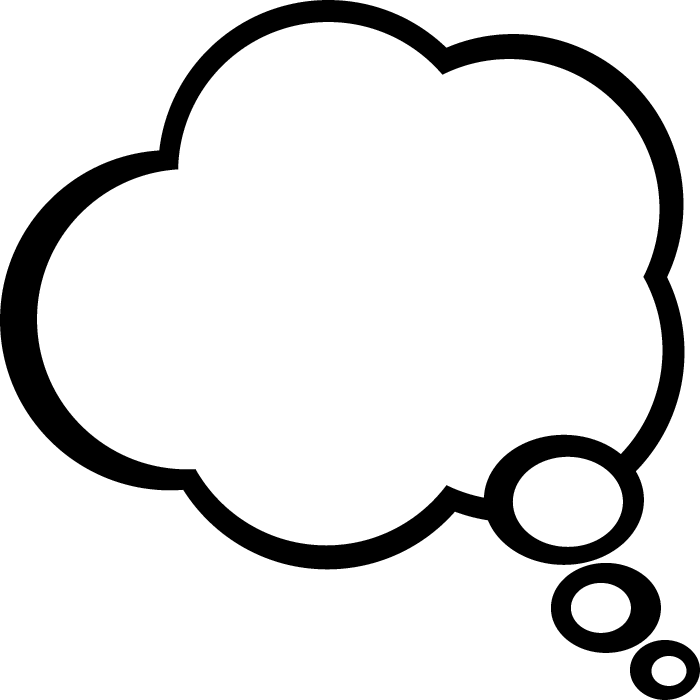 Centralizált: Közvetlenül a Bizottságnak küldött (EACEA)
Decentralizált: Nemzeti Iroda által koordinált
Regisztrációs tudnivalók
Regisztrációs tudnivalók
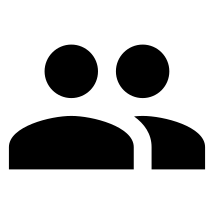 EU Login
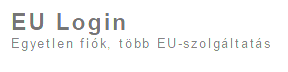 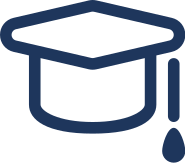 Organisation Registration System
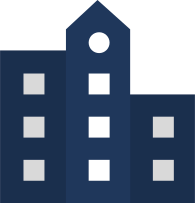 Dokumentumok feltöltése
OID kód
Pályázati űrlap benyújtása
Pályázati űrlap kitöltése
EU Login
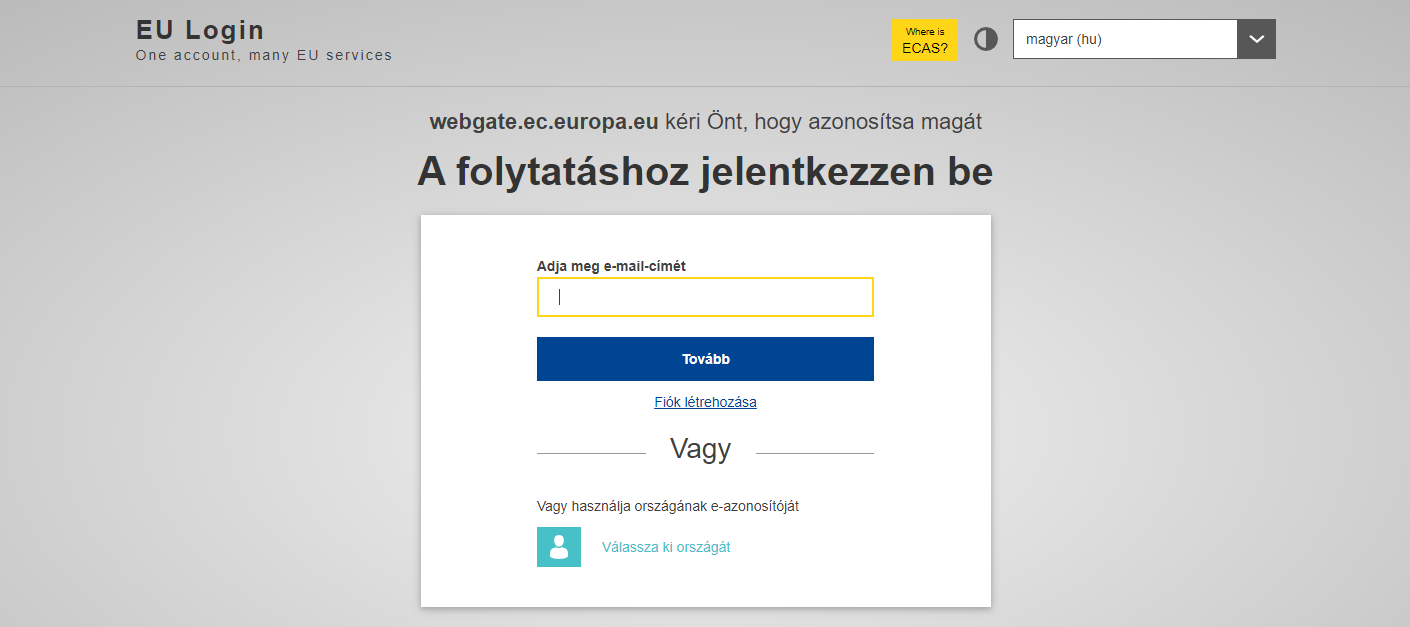 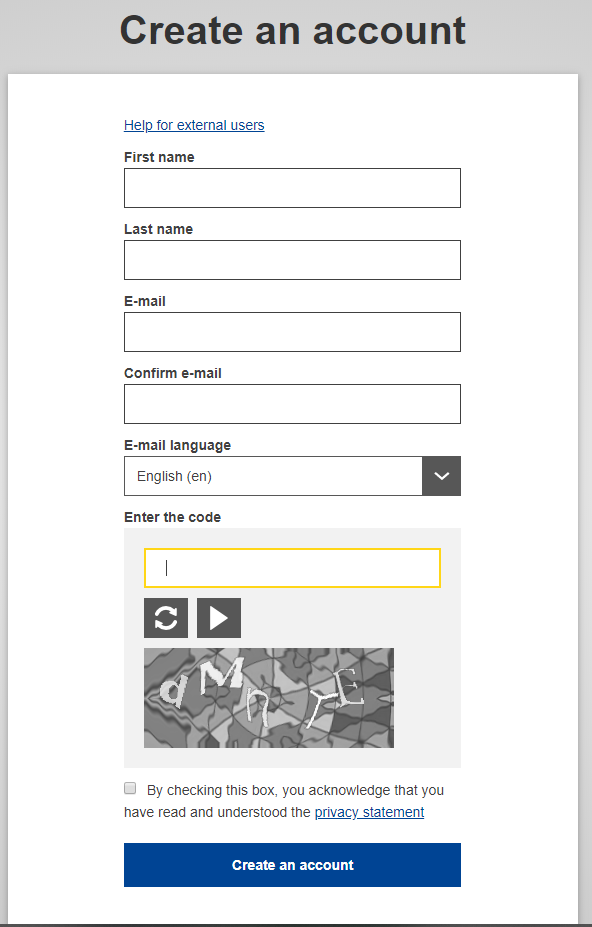 E-mail: intézményi vagy megosztott cím
ORS
Organisation Registration System
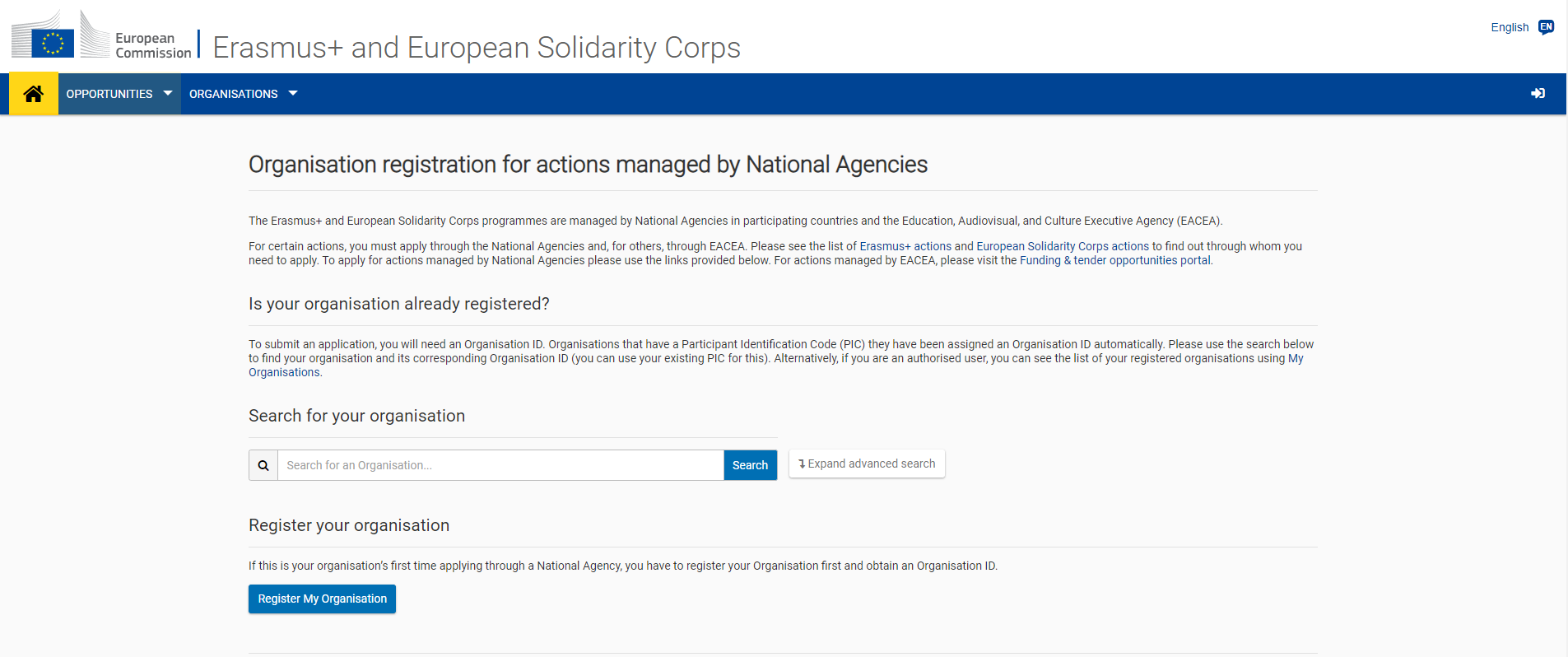 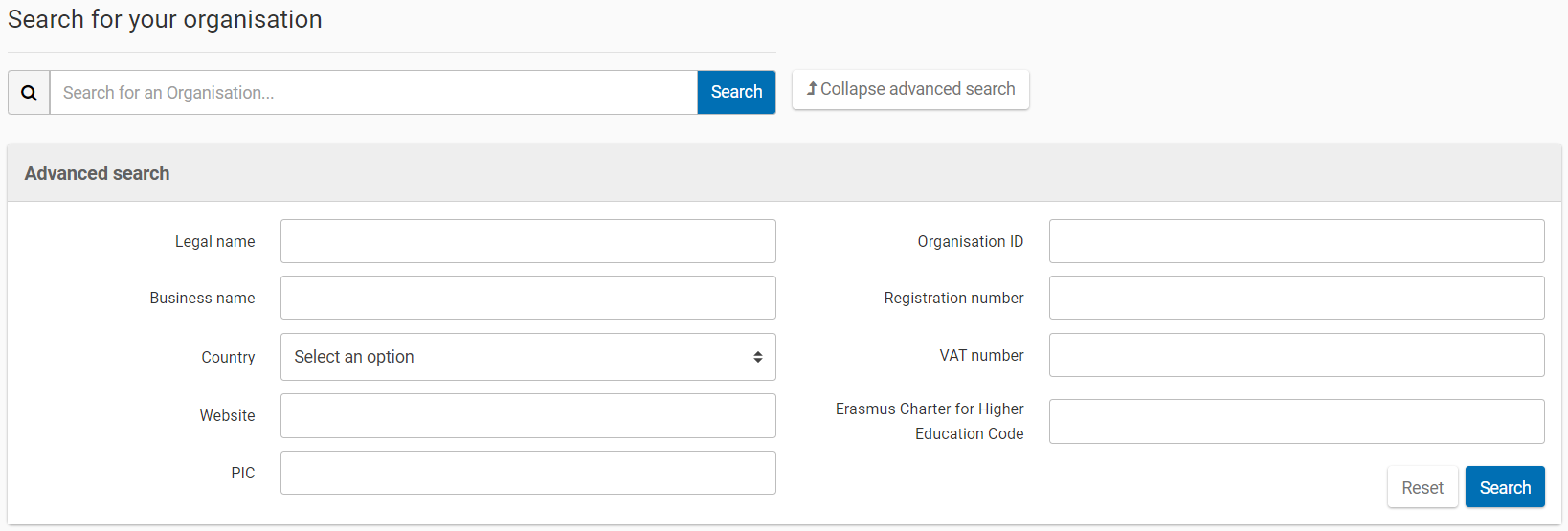 ORS
Organisation Registration System
Hivatalos dokumentumokat készítsék elő (OM, adószám, bírósági bejegyzés)
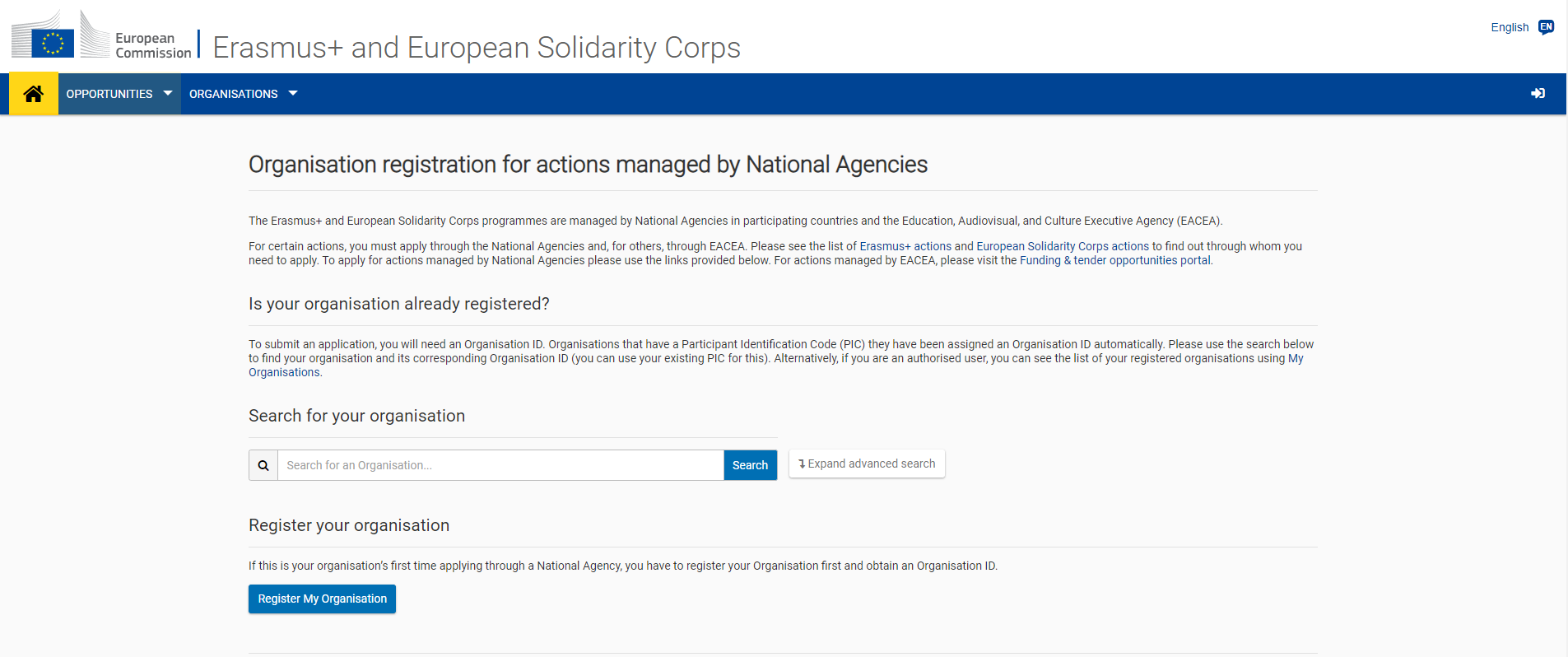 Továbblépés a következő menübe:
Ha az összes kötelező mező kitöltésre került
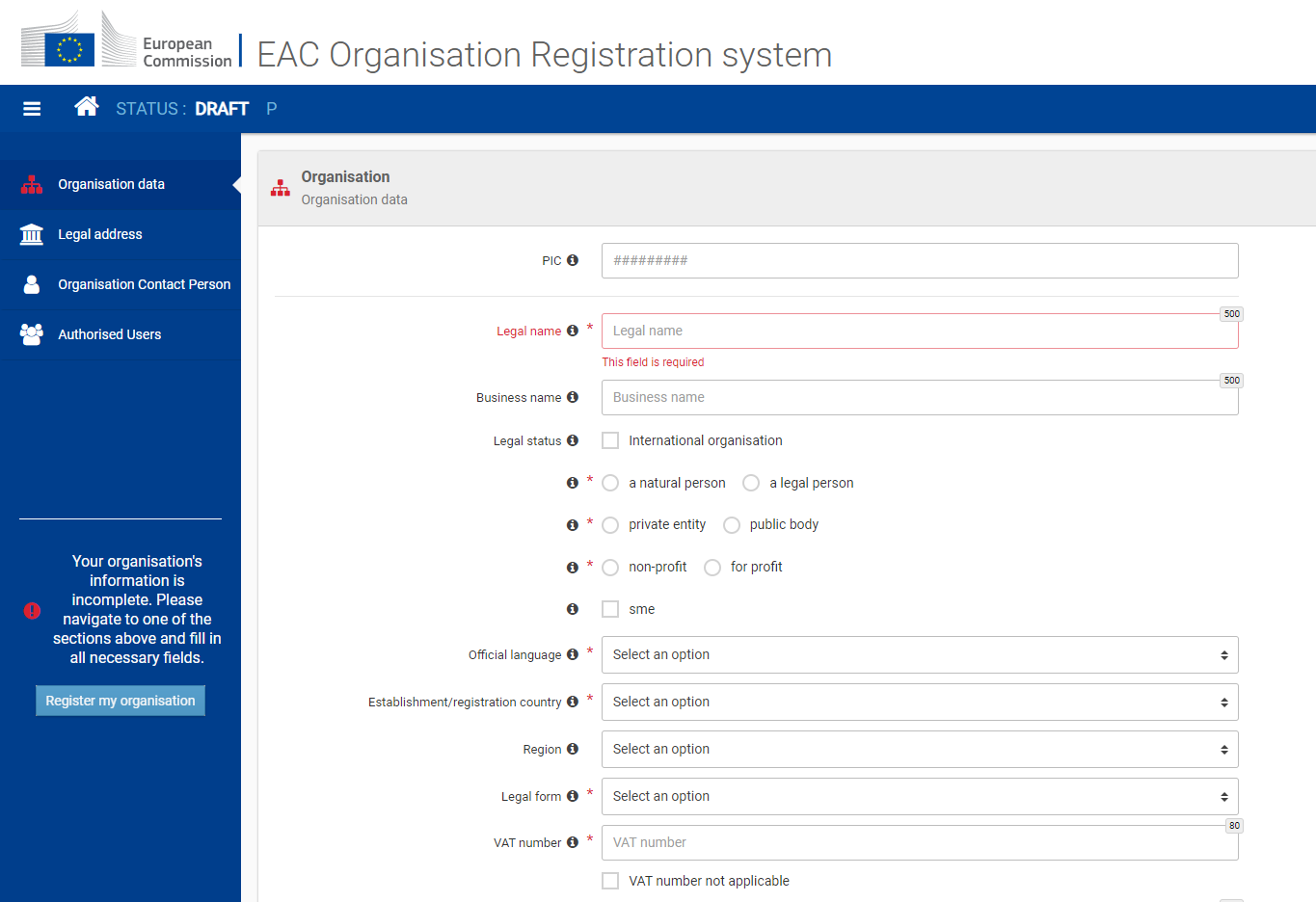 A szervezet/intézmény teljes hivatalos neve
Nemzeti karakterek használata (ŰŐ)
Ne használjanak rövidítést
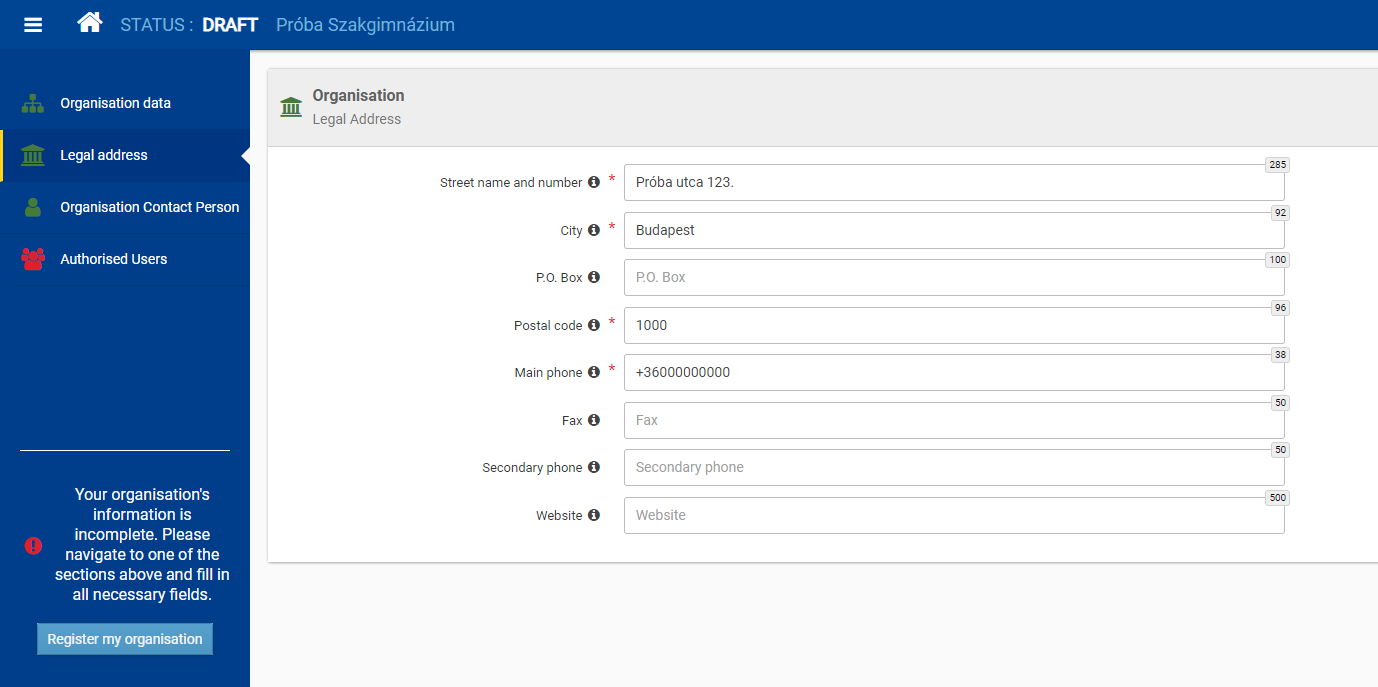 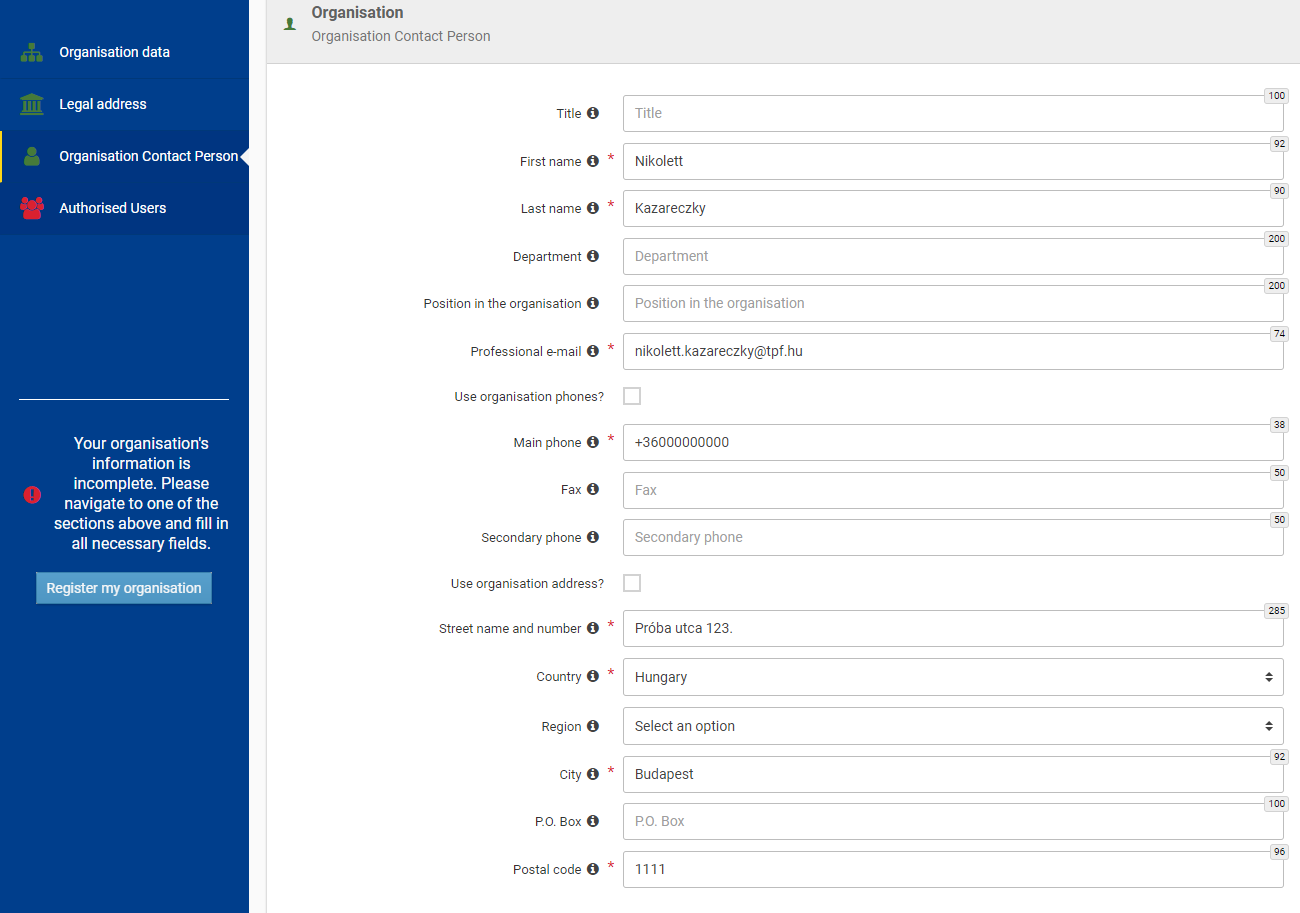 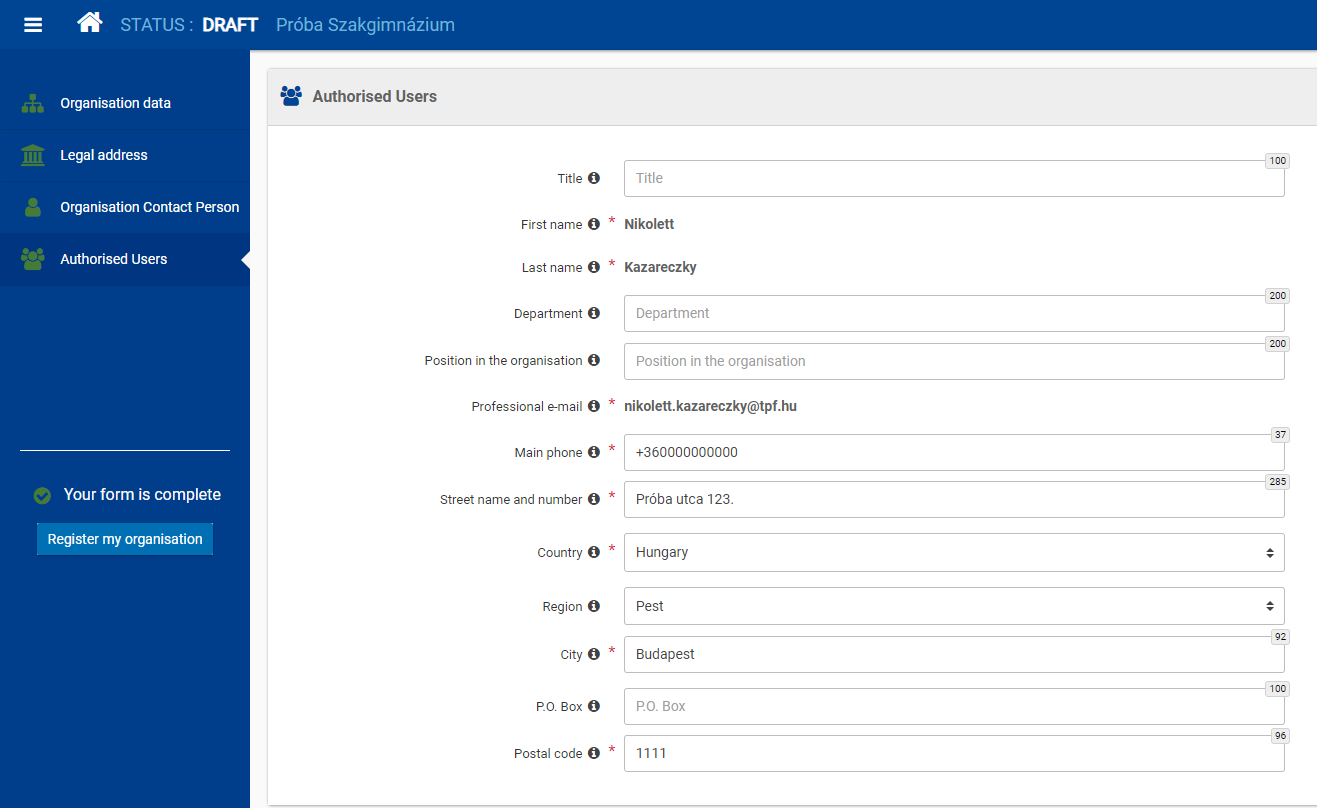 Ha minden mező kitöltésre került (zöld), regisztrálható az intézmény
Az intézményt regisztráló személy EU Login fiók adatai jelennek meg
A regisztrált szervezet megkapja egyedi OID kódját

A rendszer automatikus e-mailt küld a regisztrációt végző 
személynek és a megadott kapcsolattartónak
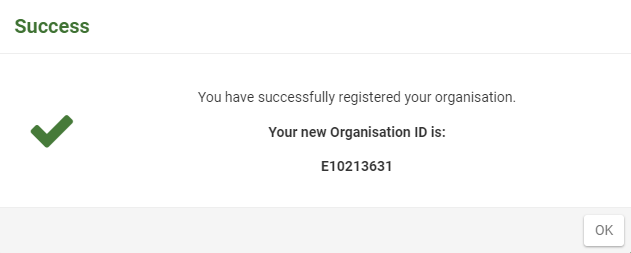 Felhasználói jogosultságok
Authorised 

user
Contact person
Nincs szerkesztési jogosultsága
Szerkesztési jogosultsága van
Több személy is megadható
Szervezet munkatársa (pl.: projektkoordinátor, intézményvezető)
Dokumentumok feltöltésére jogosult személy
1 személy adható meg
Nem szükséges EU Login   	felhasználó fiók
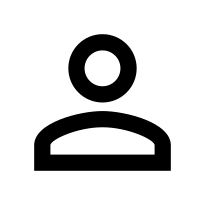 EU Login felhasználó fiók szükséges
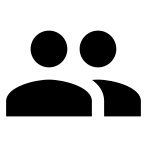 Az intézmény elérése
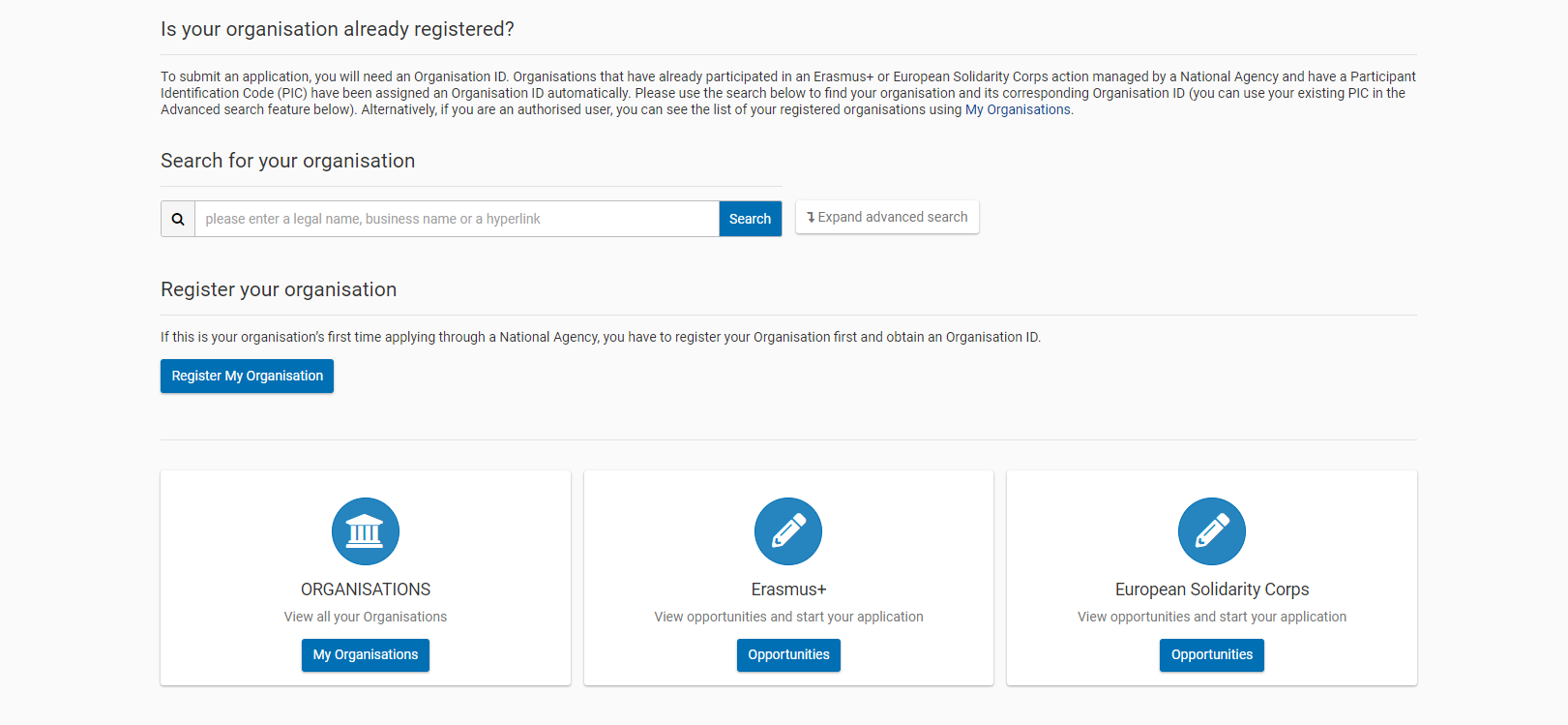 Az intézmény elérése
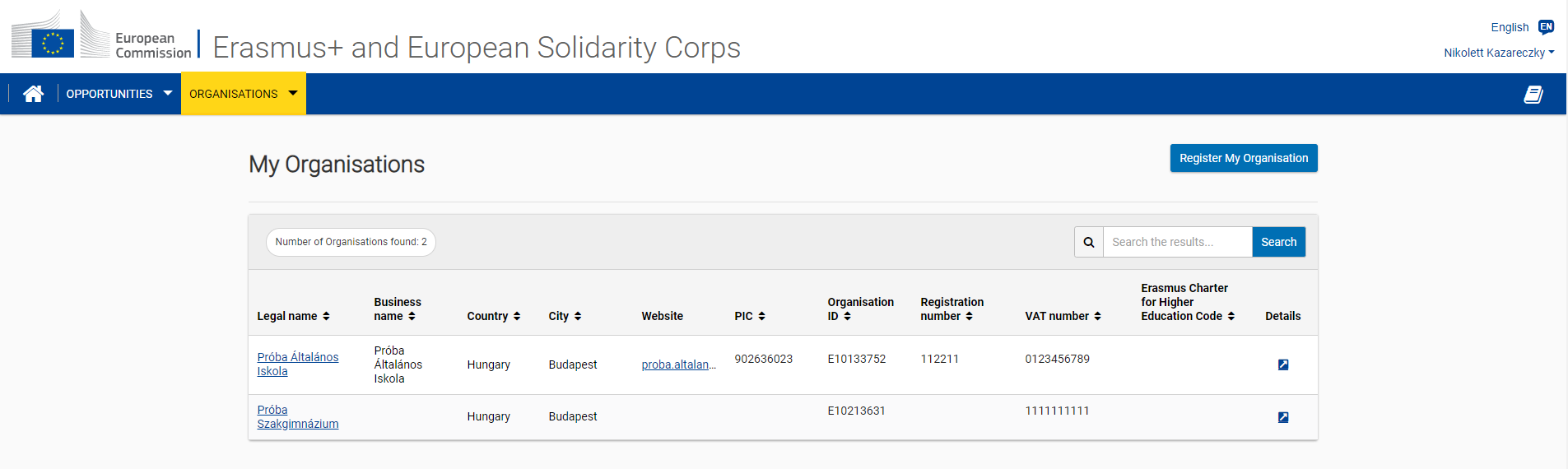 Authorised User
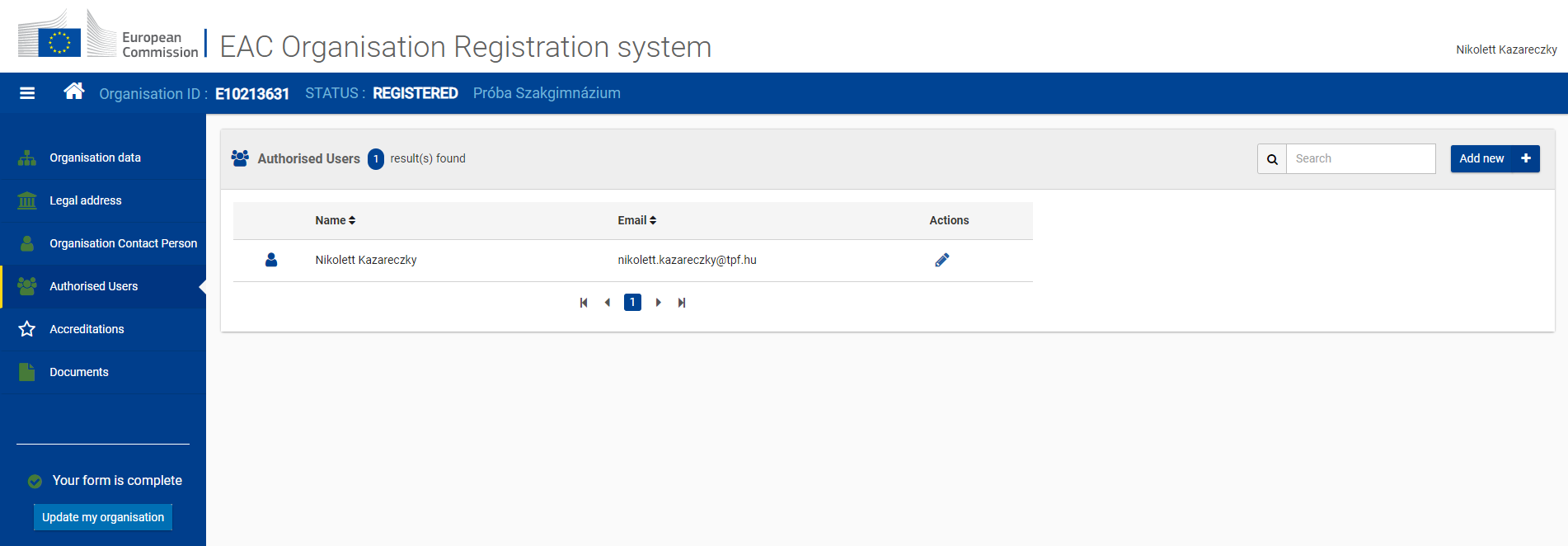 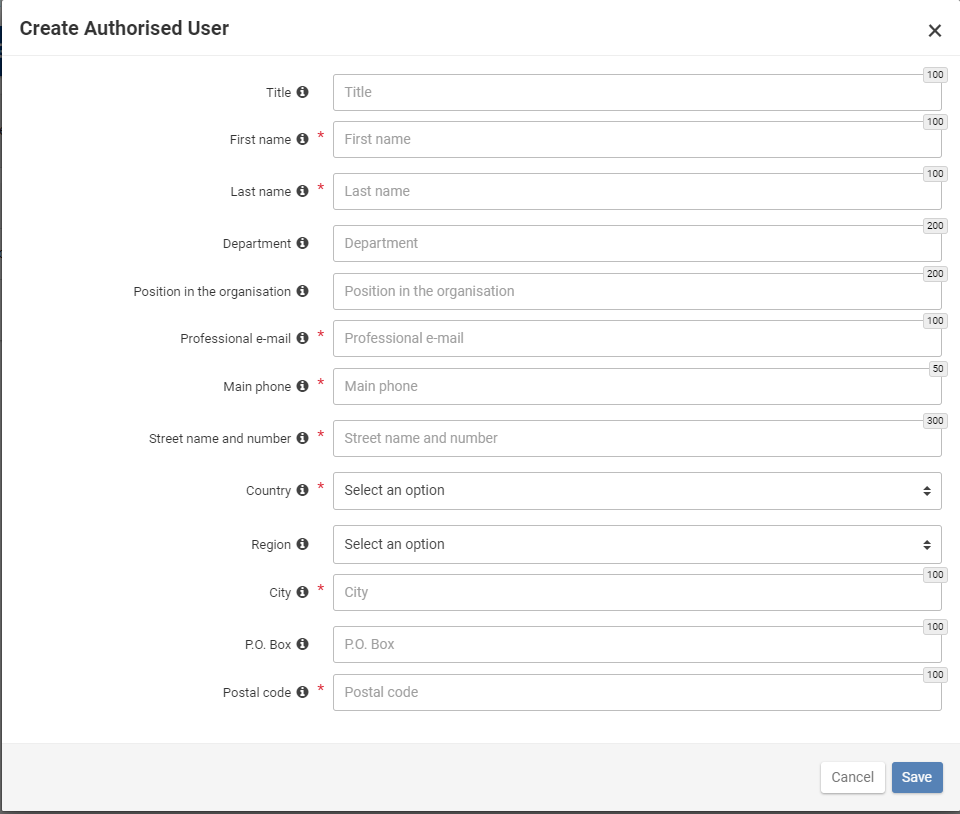 Feltöltendő dokumentumok
Organisation Registration System
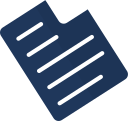 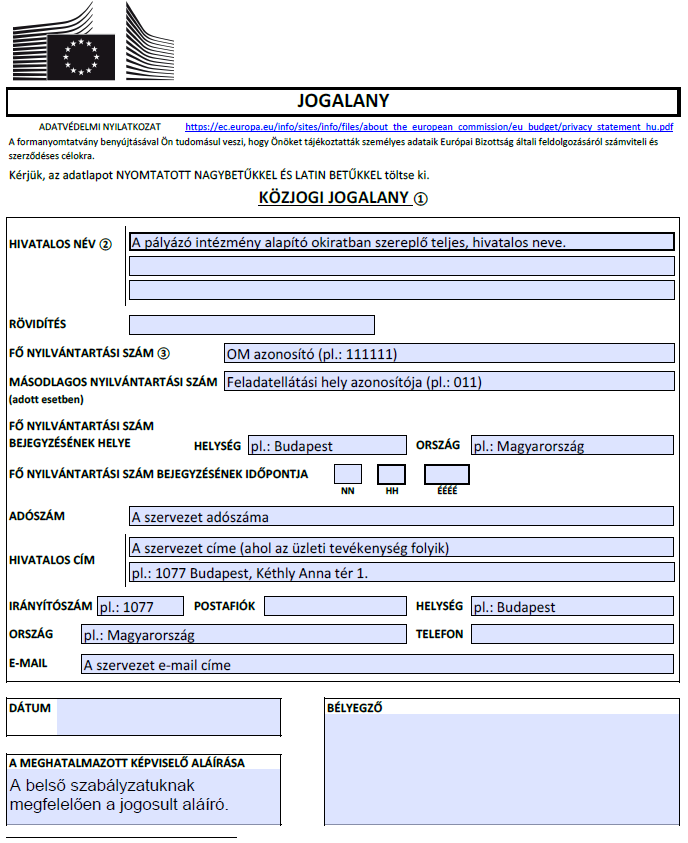 1
A szervezet jogi státuszát igazoló dokumentum
A bíróságon történt bejegyzés dátuma
A dokumentumot a pályázó intézmény (tagintézmény/fenntartott intézmény) adataira vonatkozóan kell kitölteni
Kötelező kitölteni
Kötelező kitölteni
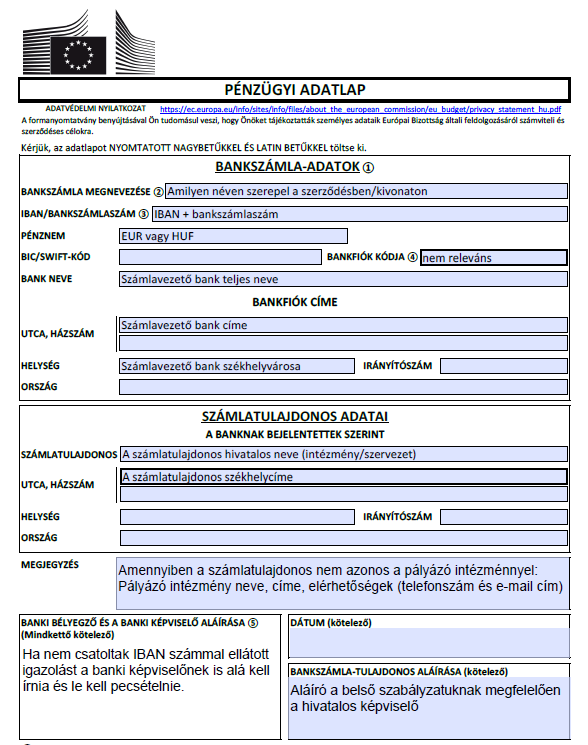 2
Pénzügyi adatlap
Szakképzési Centrum és Tankerület alá tartozó intézmények esetén az adatlapot a fenntartó adataira vonatkozóan kell kitölteni
Megjegyzés mezőben meg kell jelölni a tagintézményt, a pályázó intézményt
Köznevelési intézmények esetében a KIR-ből nyomtatott intézményi adatokat
tartalmazó dokumentum hitelesített másolata, ami tartalmazza az adószámot is
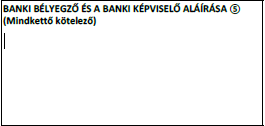 Amennyiben banki képviselő nem írta alá a pénzügyi adatlapot
4
5
3
Adószámot igazoló dokumentum hiteles másolata
Bankszámlaszám igazolása
Létrehozást igazoló dokumentum hiteles másolata
folyószámlakivonat, bankszámlaszerződés, vagy
bankszámla igazolás hitelesített másolata
KIR adatlap/alapító okirat/ bírósági bejegyzés hitelesített másolata
30 napnál nem régebbi NAV igazolás/köztartozásmentes adatbázisból kinyomtatott, hitelesített lekérdezés
Részletes KIR adatlap
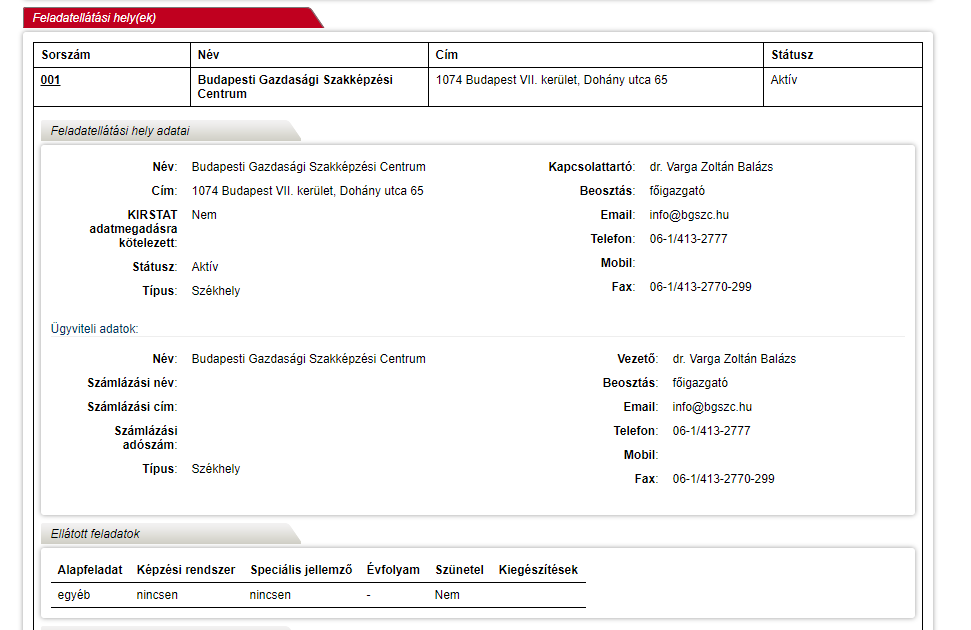 6
7
Közpénzes nyilatkozat
Kapacitásvizsgálathoz szükséges dokumentum
Csak az államháztartáson kívüli intézmények esetében szükséges

Közpénzekből nyújtott támogatások átláthatóságára vonatkozó nyilatkozat benyújtása

(Tehát nem szükséges az alábbi intézmények fenntartásába tartozó pályázók részére: Klebelsberg Intézményfenntartó Központ, Szakképzési Centrumok, Agrárminisztérium)
Csak az államháztartáson kívüli intézmények esetében szükséges 

Pályázatonként 60.000 euró fölötti támogatási igény esetén
2019. augusztus 5.
2020. február 5.
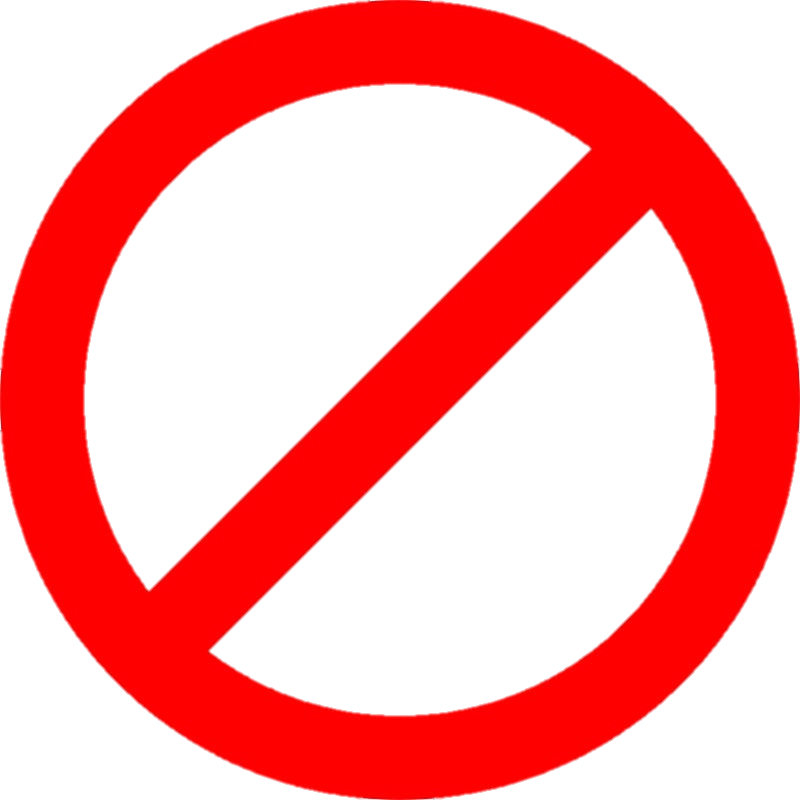 2019. február 5.
6 hónap
A dokumentumok nem lehetnek a pályázat benyújtásától számított 6 hónapnál régebbiek
Dokumentumok feltöltése
Organisation Registration System
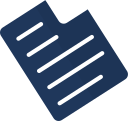 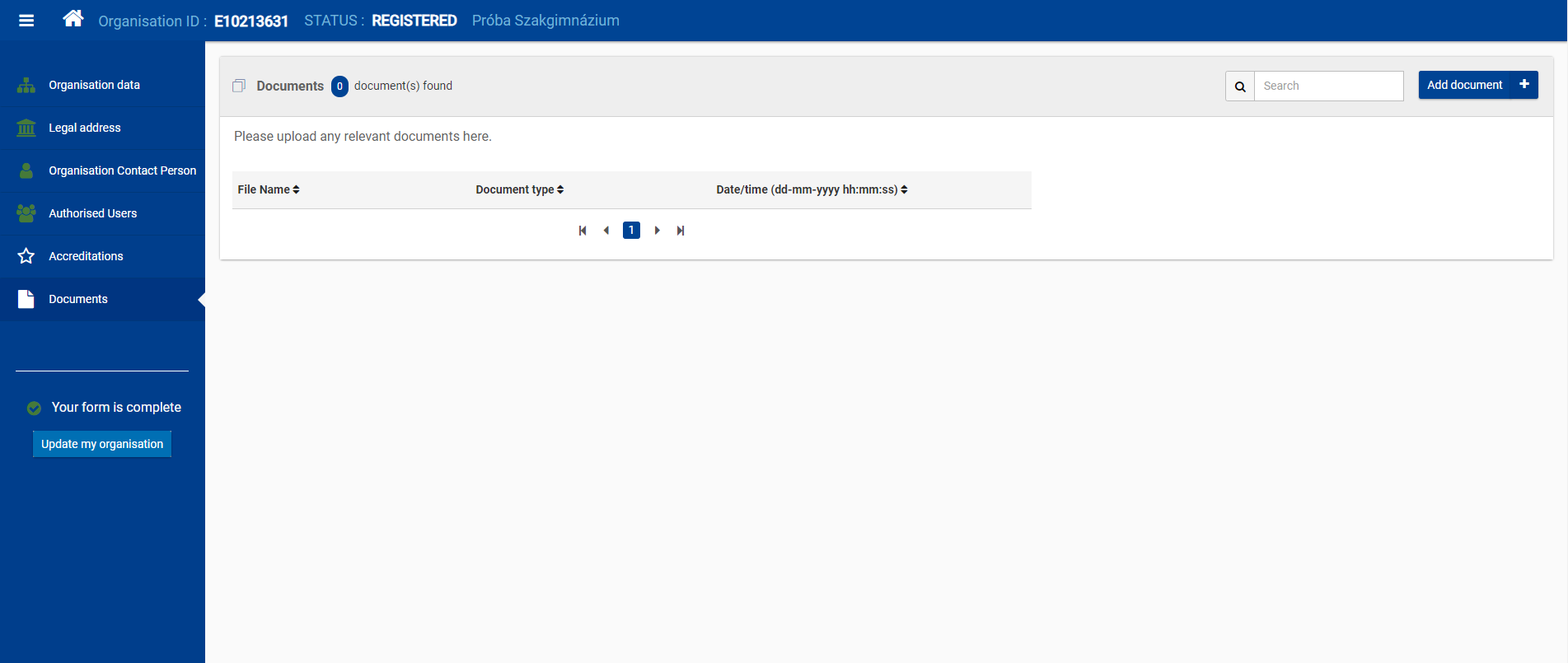 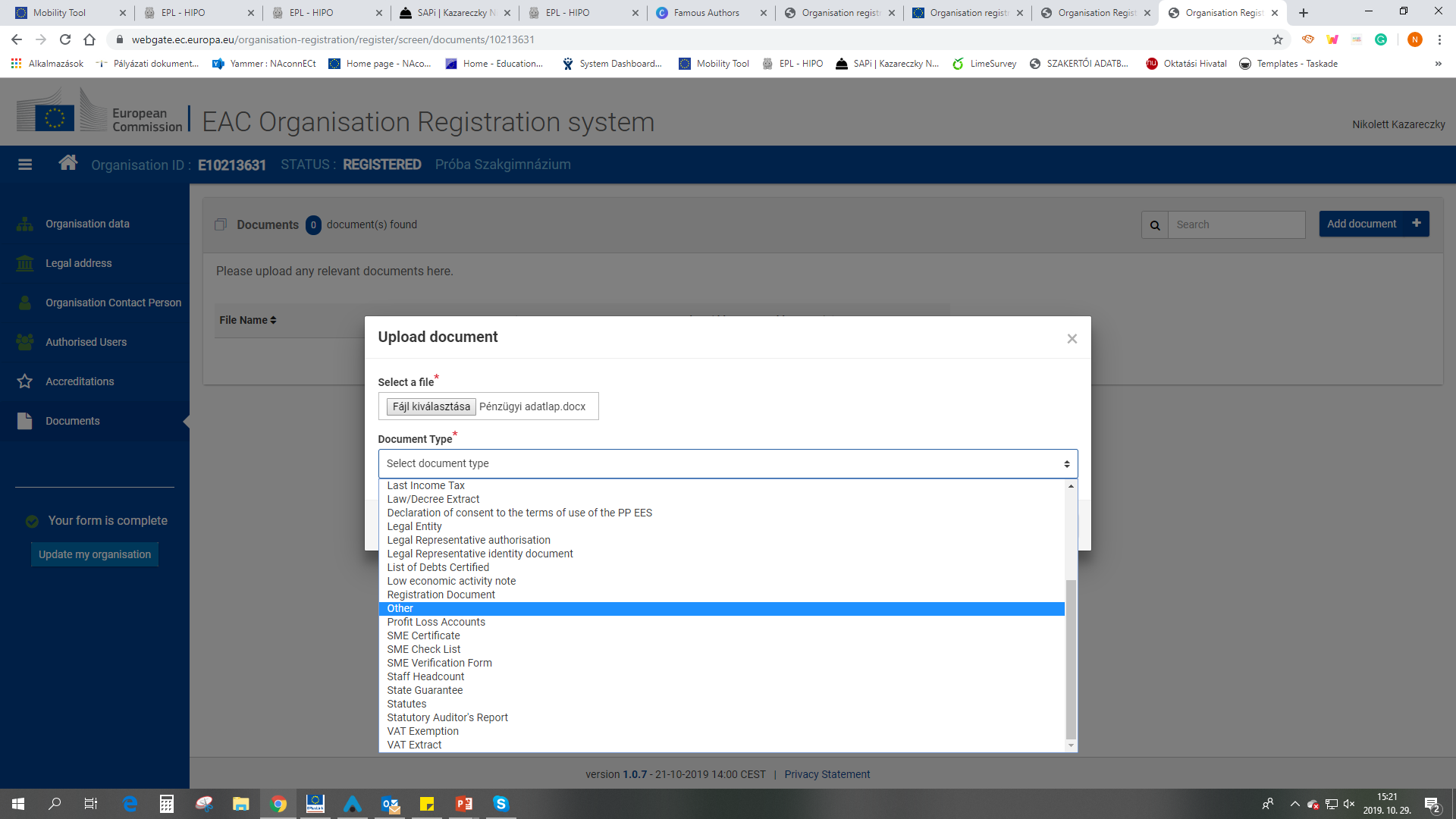 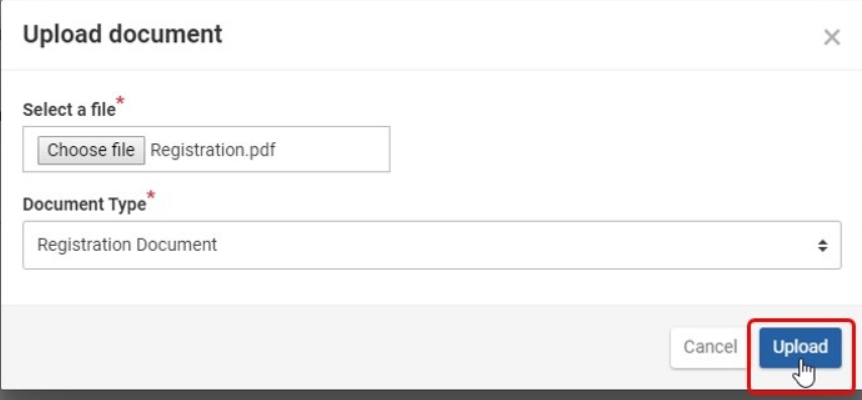 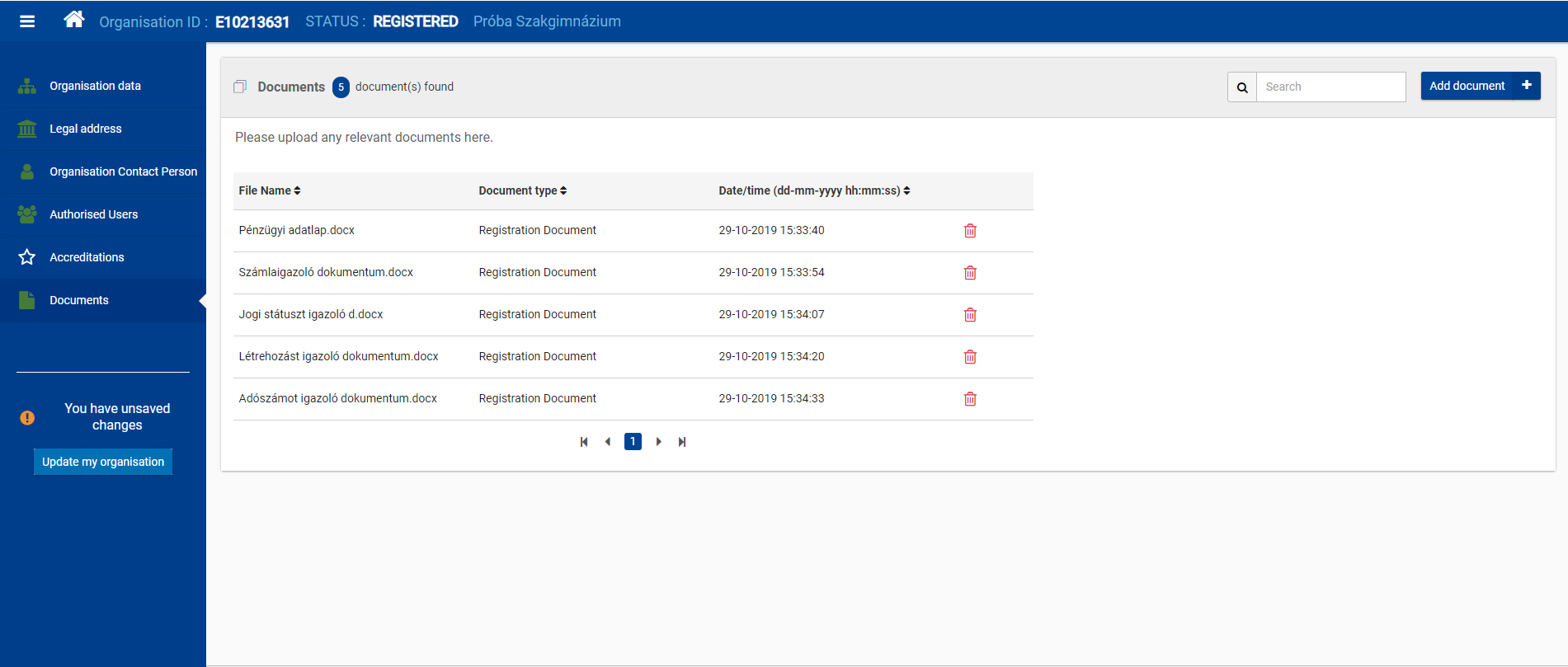 Dokumentumok feltöltését követően menteni szükséges
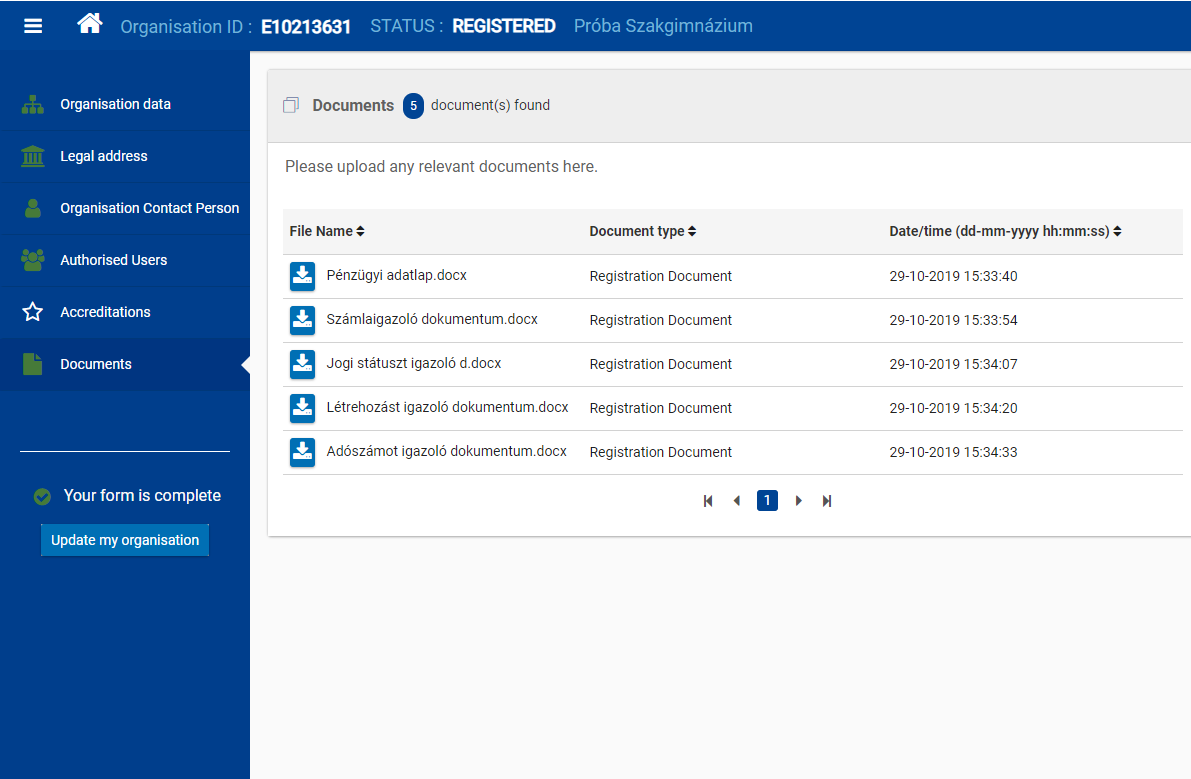 Dokumentumok elnevezésekor beszédes neveket használjanak
Sikeres mentést követően minden fájl neve mellett meg fog jelenni egy kék színű letöltő gomb.
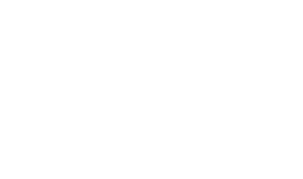 Felmerülő kérdések
Újra kell regisztrálni az intézményt/szervezetet? 


Belépés után nem találom a regisztrált intézményt. Mit tegyek?


Változás történt! Mit tegyek?


Honnan tudom, hogy van-e már OID kódom?


Nem működik a felület! Mit tegyek?


Meddig lehet feltölteni a dokumentumokat?
FŐOLDAL  PÁLYÁZATOK  ERASMUS+  SZAKKÉPZÉS  PÁLYÁZATI DOKUMENTUMOK
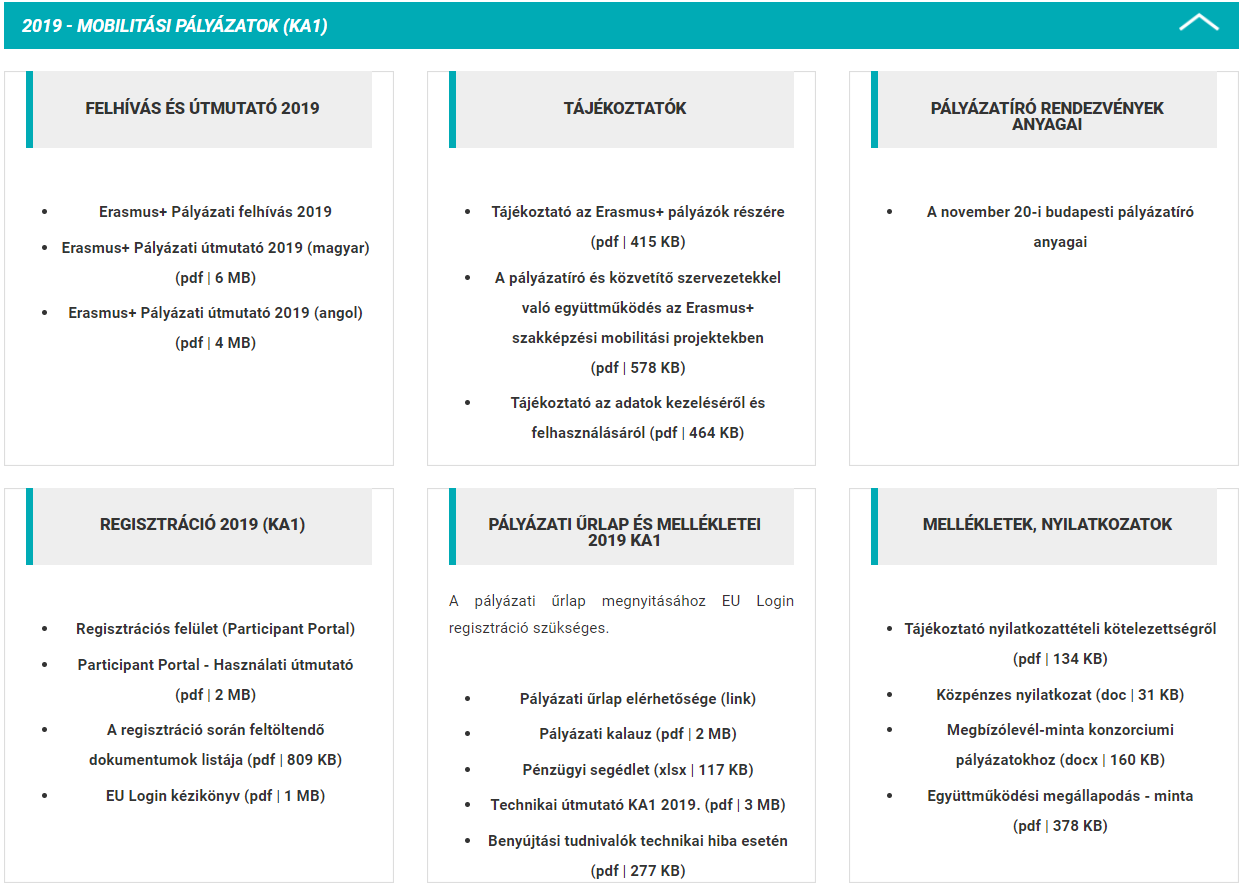 KÖSZÖNÖM
 A 
FIGYELMET!
Kazareczky Nikolett
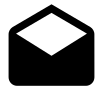 nikolett.kazareczky@tpf.hu
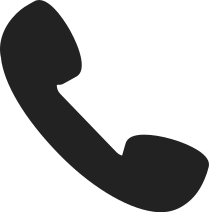 142-es mellék
https://webgate.ec.europa.eu/erasmus-esc/organisation-registration/screen/home
A pályázati űrlap bemutatása
Általános jellemzők
Weboldal, nem letölthető PDF – automatikus mentés
Belépéshez EU Login fiók
Inaktivitás esetén a rendszer kiléptet
PIC helyett OID – Organisation ID
Megfelelő űrlap kiválasztása: KA102 – már elérhető
Karakterlimit: 3000-5000 karakter
Mellékletek: 10 db, 1 db max. 15 Mb, összesen 100 Mb - nőtt
Frissített technikai útmutató
Stabilabb működés – ne hagyják az utolsó pillanatra a benyújtást!
Újfajta költségvetés: átlagok megadása
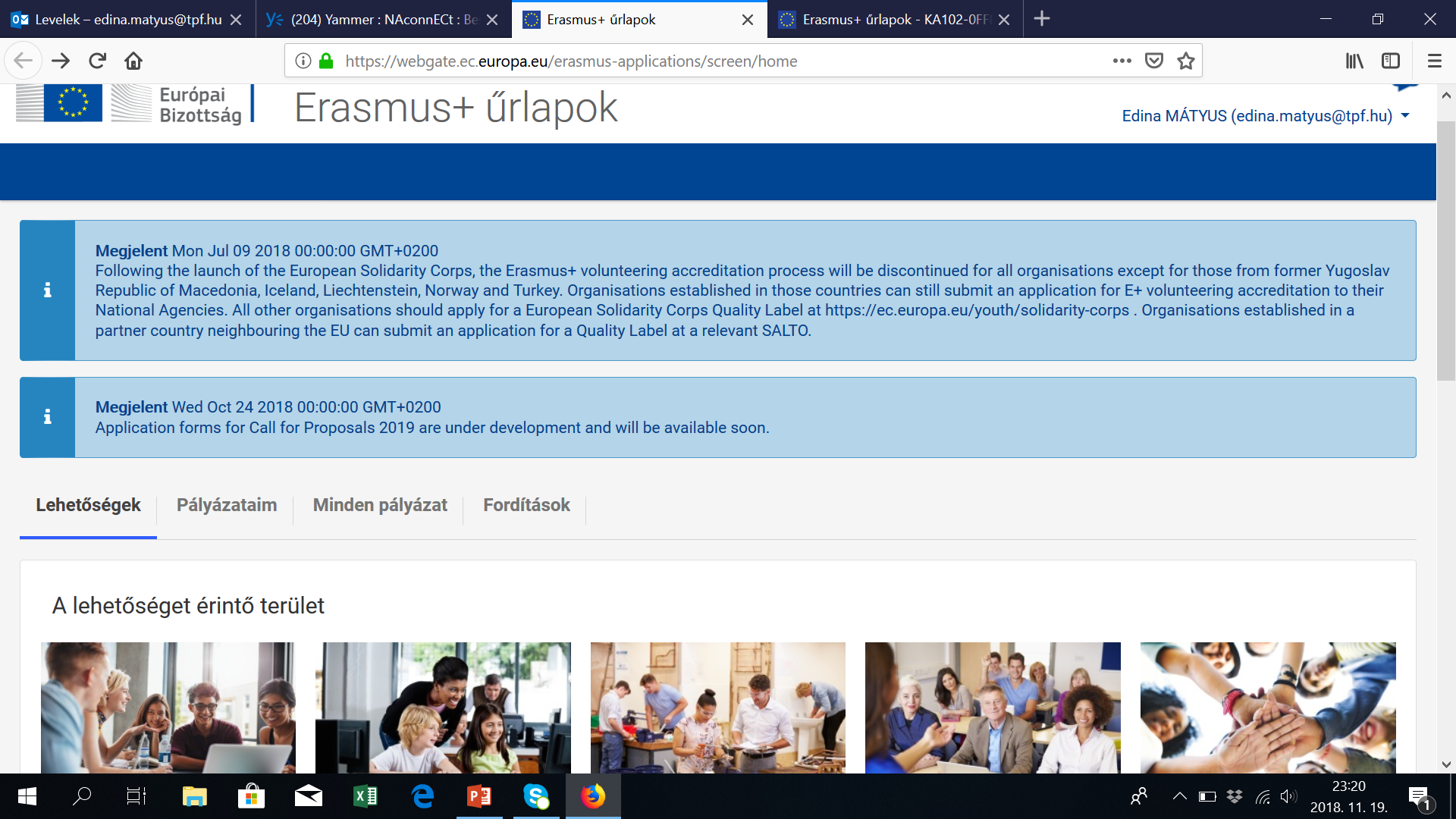 Felnőtt tanulás
Felsőoktatás
Köznevelés
Szakképzés
Ifjúság
[Speaker Notes: EU Login kell a belépéshez
Szakképzési szektort kiválasztani: több pályázattípus is lesz, fontos, hogy a KA102-t válasszák ki
Már elkezdett pályázatok a Pályázataim részben van]
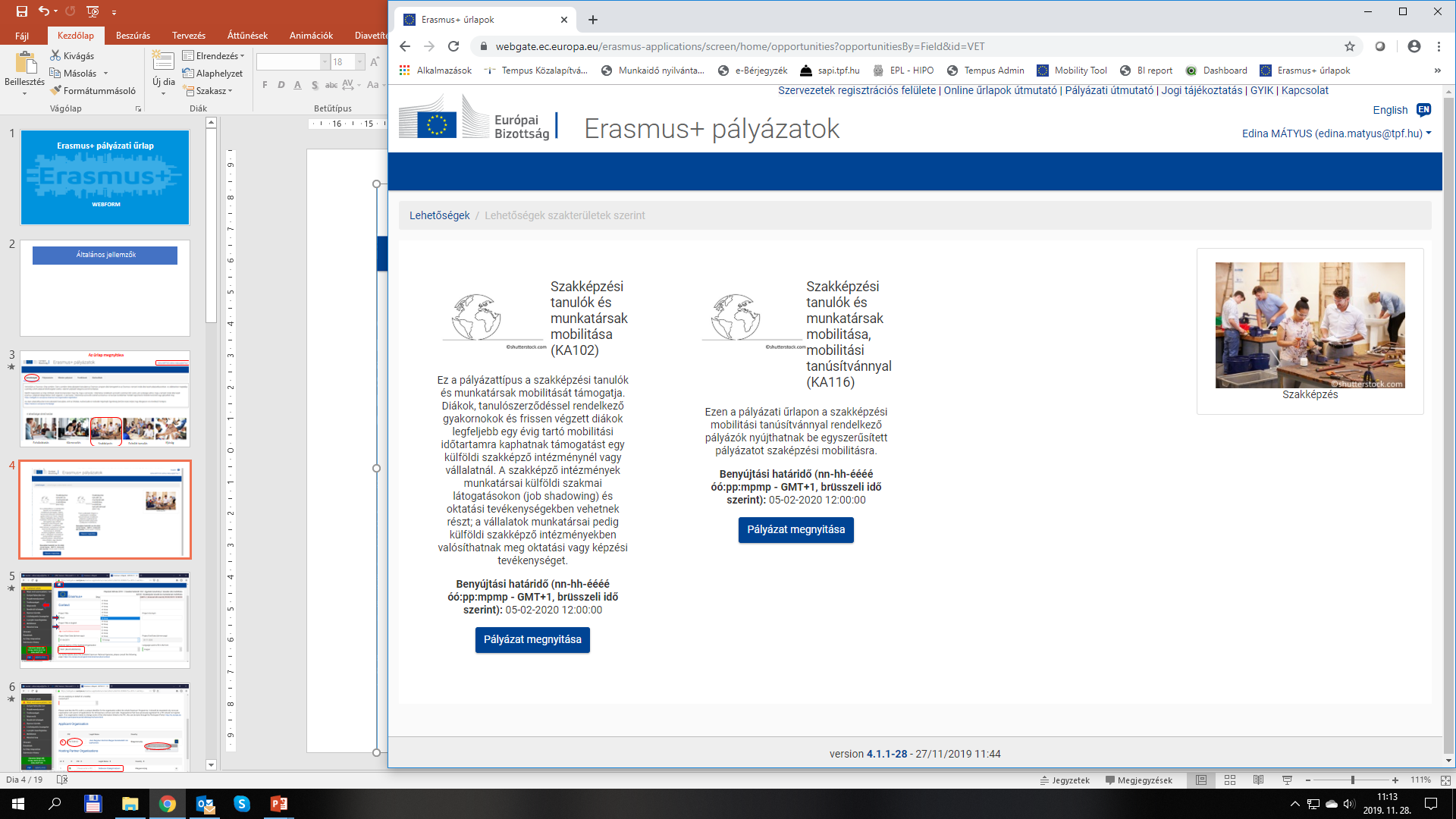 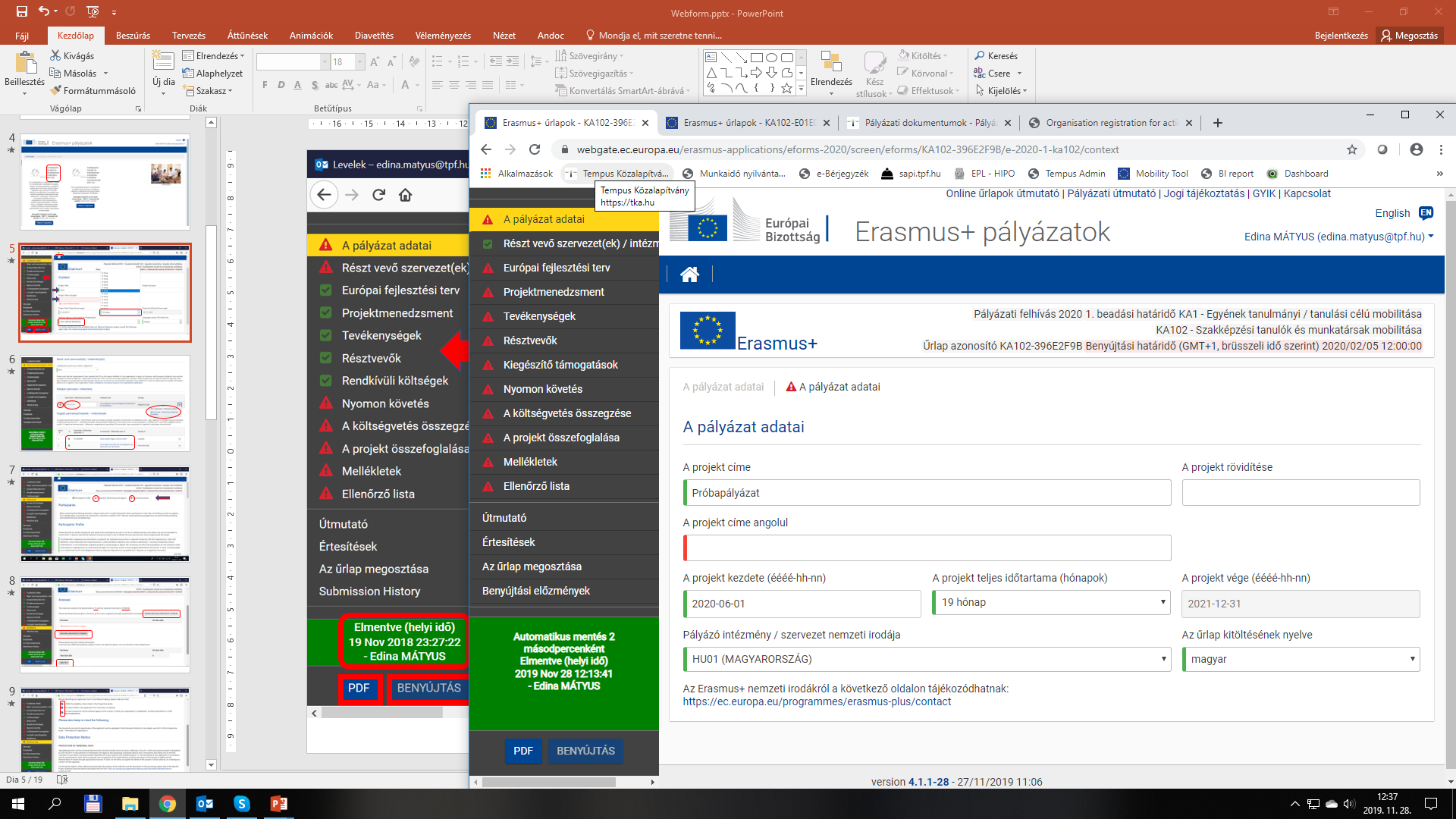 [Speaker Notes: Mezőtípusok – szabadszavas, legördülő
Megfelelő NI kiválasztása!
Jelölések
Mentés
Dinamikusan változik a kitöltés során]
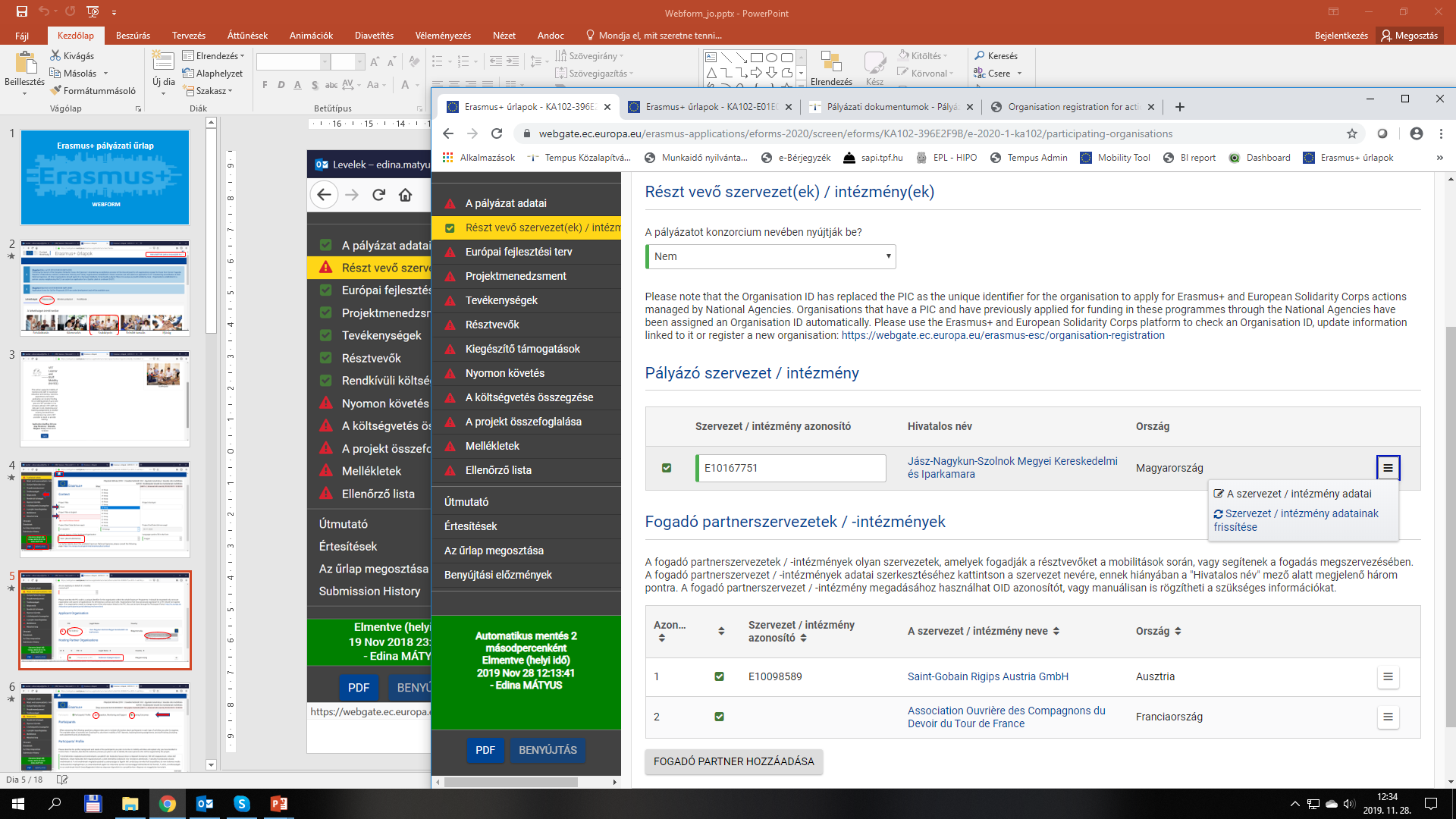 [Speaker Notes: A pályázat benyújtása előtt előzetes regisztráció szükséges a ORS-en keresztül.
A regisztrációt a pályázatban megjelölt összes intézménynek el kell végeznie (küldő és hazai konzorciumi pályázat esetén konzorciumi partnerek).
A kapott OID azonosítót kell beírni a pályázatba, s ezt követően az űrlapba automatikusan bekerül az intézményi adatok egy része.
Fogadó nem lehet magyar, de a listából ki lehet választani!
Fogadónál nem kötelező az OID]
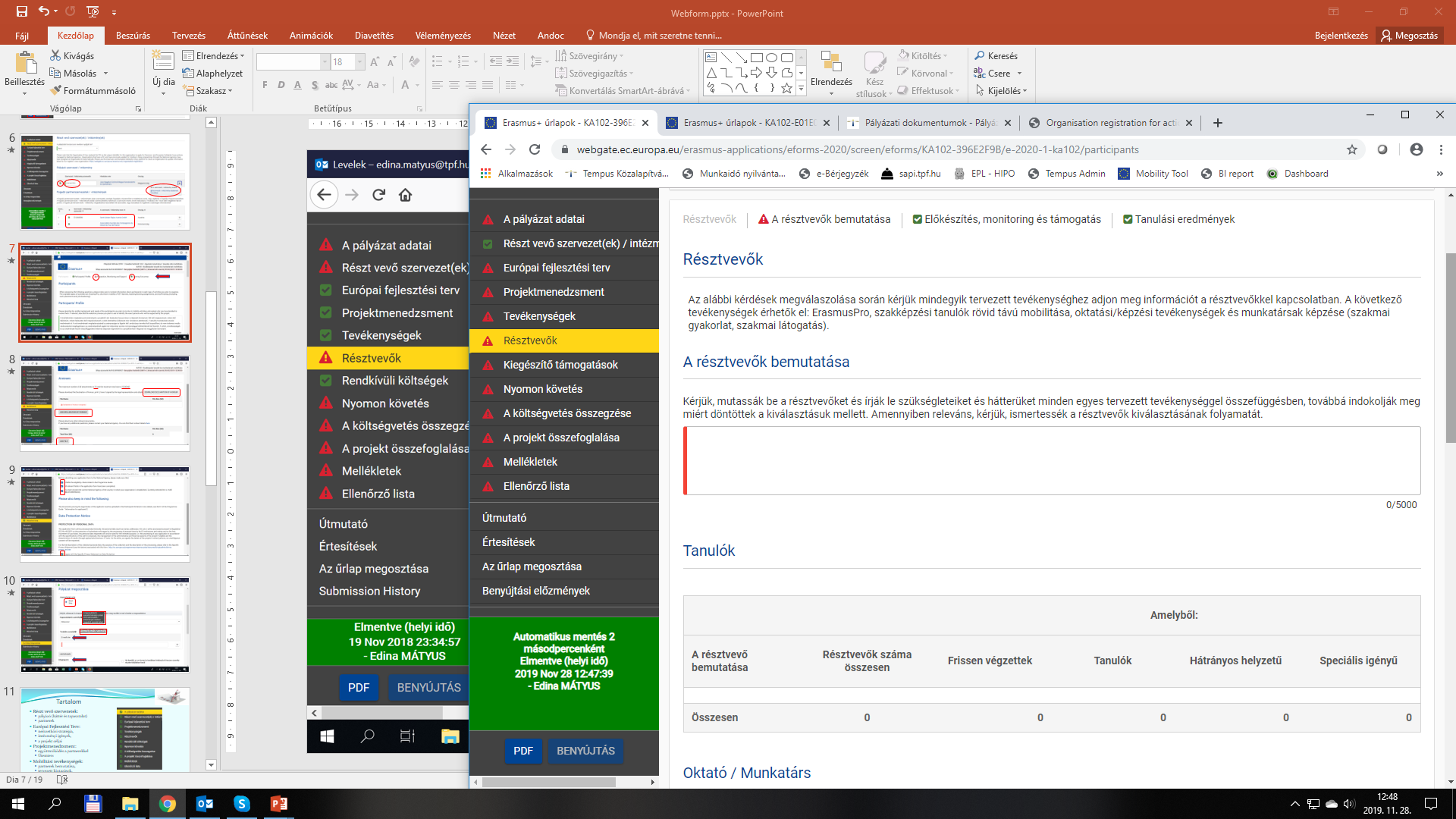 [Speaker Notes: Felső sor – kitöltöttség, belső linkként is működik]
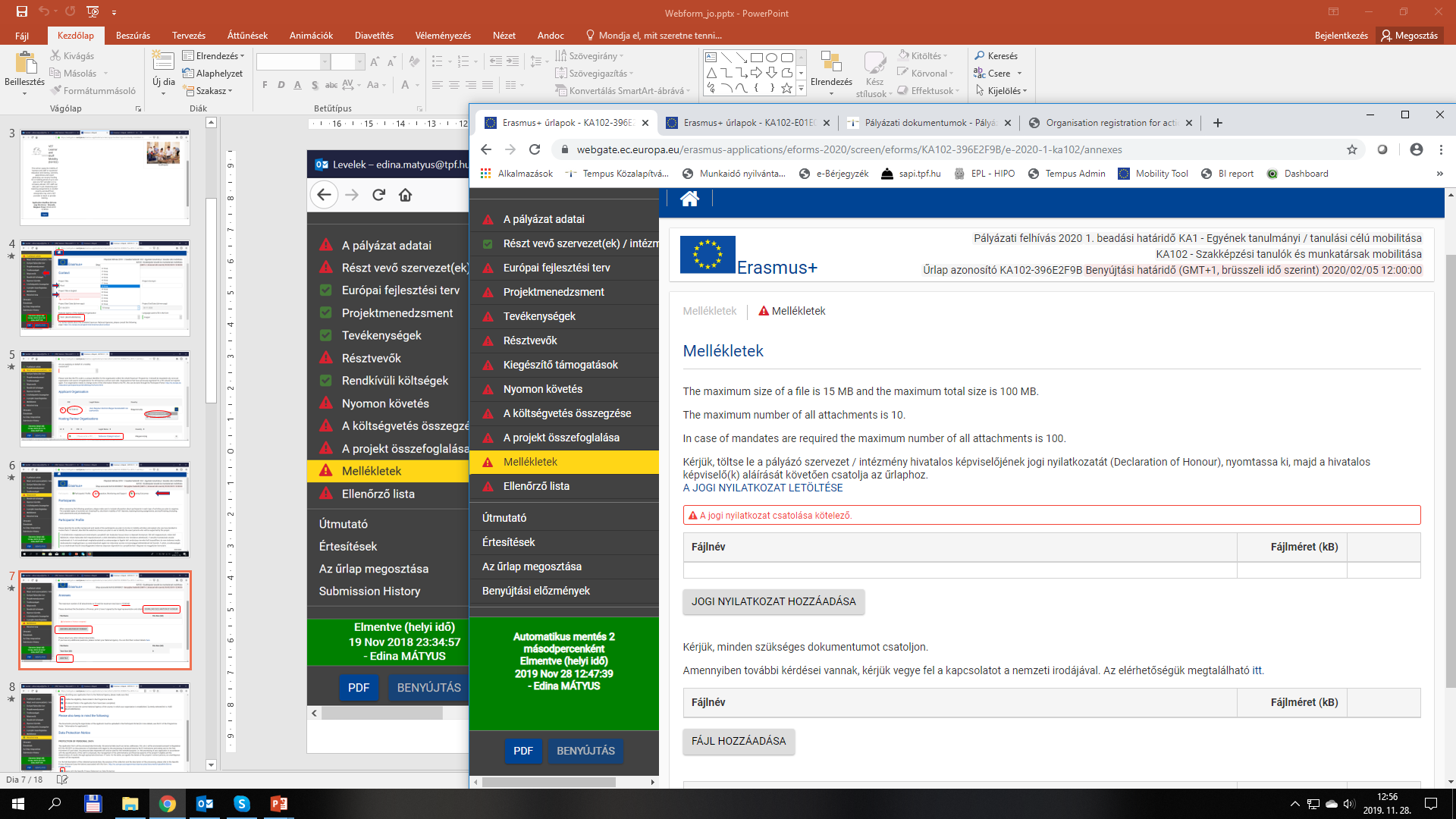 [Speaker Notes: A pályázó szervezet pontban felvitt adatokat az űrlap behúzza, csak akkor töltsék le, ha ezt már kitöltötték.]
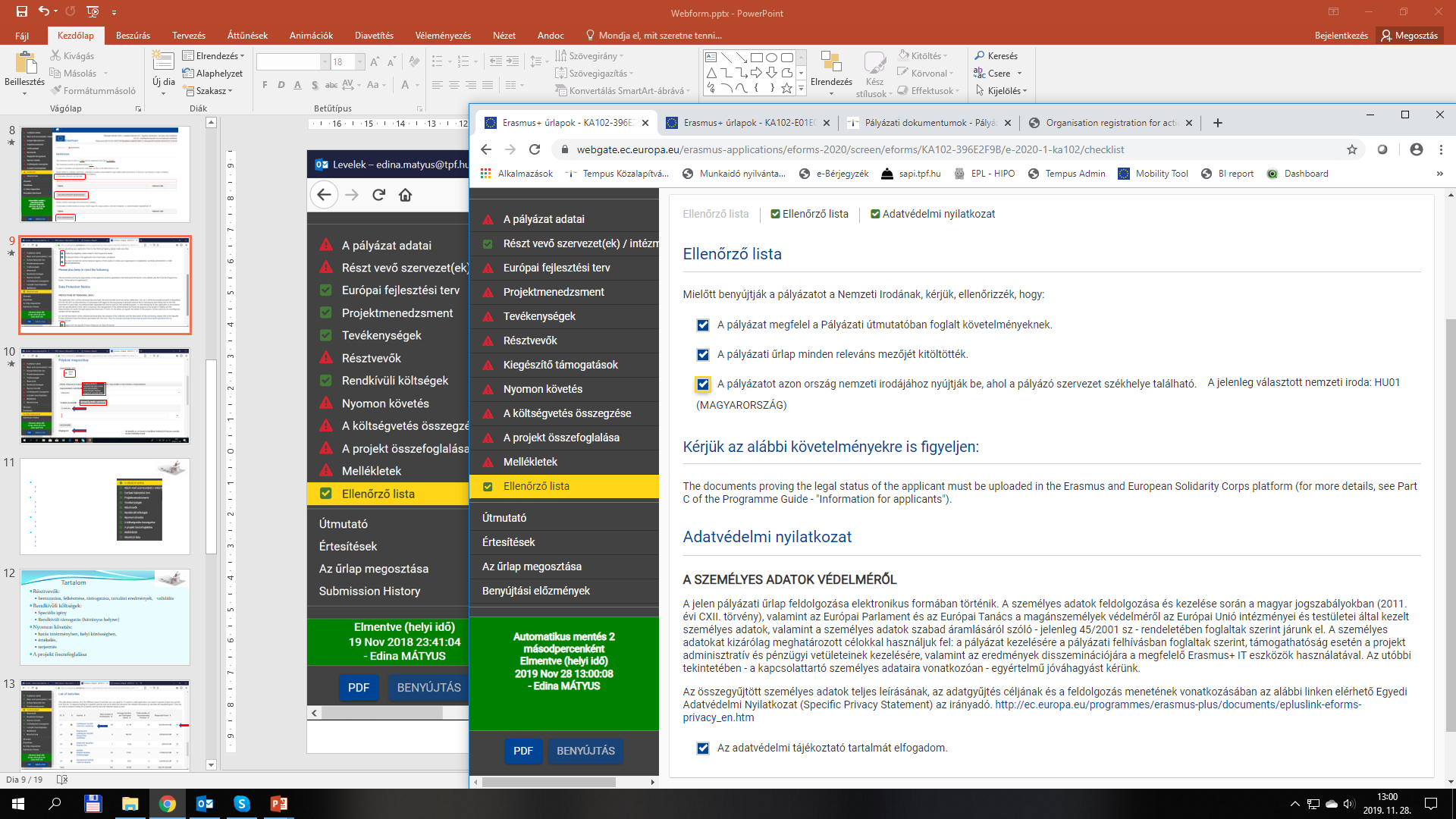 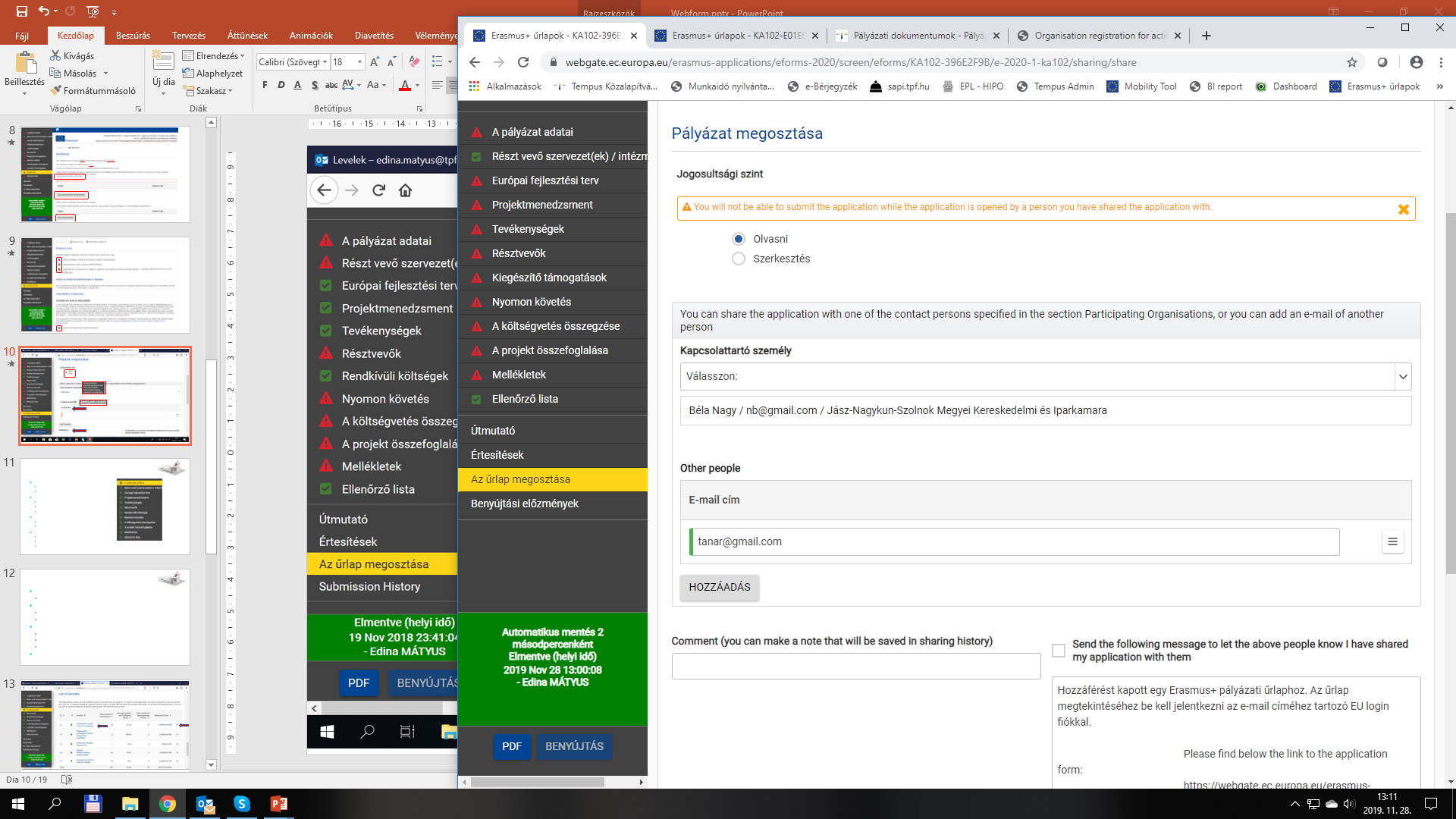 Olvasás
[Speaker Notes: Amennyiben szerkesztésre is megosztják az űrlapot, fontos, hogy addig nem lehetséges a pályázat benyújtása, amíg valaki ásnál is nyitva van.]
Tartalom
Részt vevő szervezetek: 
pályázó (háttér és tapasztalat)
partnerek
Európai Fejlesztési Terv: 
nemzetközi stratégia, 
intézményi igények, 
a projekt céljai
Projektmenedzsment: 
együttműködés a partnerekkel
ütemterv
Mobilitási tevékenységek: 
tervezett kiutazások, 
munkaprogramok,
partnerek bemutatása
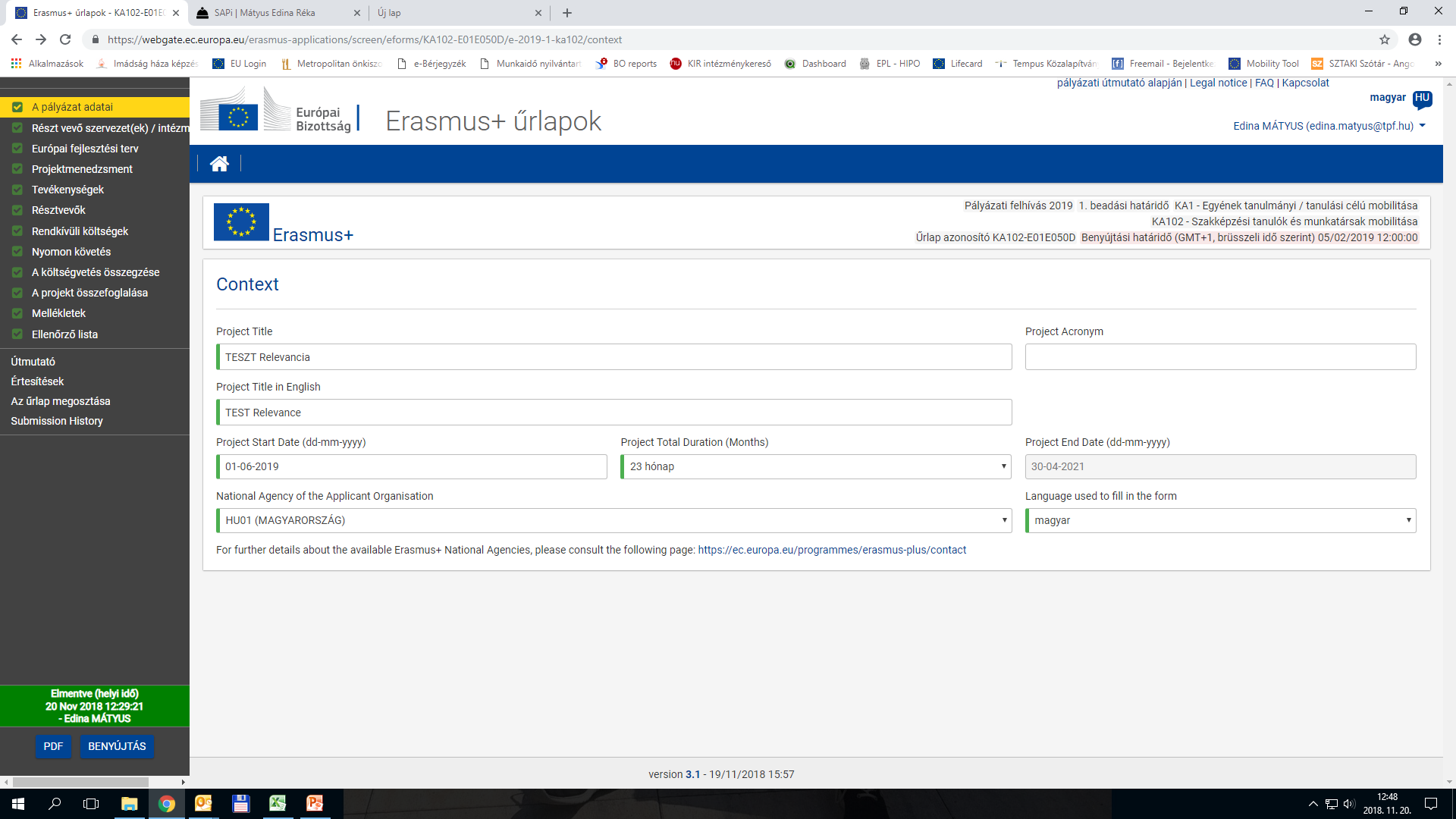 [Speaker Notes: Pályázó – csak egy magyar intézményt lehet, nem lehet magyar partner, csak ha konzorcium. SZC és tagintézmény nem lehet tagja konzorciumnak. SZC alapvetően csak oktatóira. Ha szc szeretne tagintézményekből diákot, akkor a szövegből egyértelműen derüljön ki, hogy melyik iskola vesz részt a projektben, mik a feladatai a megvalósítás során, mi a hozzáadott értéke annak, hogy az szc pályázik.

Ajánlott fogadónyilatkozatot csatolni, lehetőleg minél konkrétabb adatokkal, részletekkel a gyakorlatot/tanulmányutat illetően.

Ütemterv – javasolt melléklet

Tervezett kiutazások: tevékenységtípusonként, létszám és átlagidő alapján. Külön mező, ha visznek kísérőket -  egyértelmű
Utazás létszám és távolsági sáv alapján
Az egyes mobilitások munkaprogramja – partnerenként, szakmánként eltérő. Lehet Tanulási eredmény szemléletű => tudás, készség, attitűd, autonómia deszkriptorokkal]
Tartalom
Résztvevők: 
bemutatása, felkésztése, támogatása, tanulási eredmények, elismerés
Kiegészítő támogatások:
speciális igény
rendkívüli támogatás (hátrányos helyzet)
Nyomon követés: 
hatás intézményben, helyi közösségben, 
értékelés, 
terjesztés
A projekt összefoglalása
[Speaker Notes: Tanulási eredmények: Speciális igény esetén csak az alapon felüli részt kell itt igényelni. Az alap utazási és egyéni támogatást a tevékenységeknél számolja az űrlap.
Rendkívüli támogatás: itt csak a hátrányos helyzet miatt igényelt plusz támogatást kell igényelni. A hh-t nem kell igazolni felénk, de a költésről számlát kell az elszámoláshoz csatolni! Látszódjon, hogy pl. munkaruhát vásároltak.]
Költségvetés – támogatás igénylése
Nem kell a turnusokat egyesével felvinni
Országcsoportonkénti átlagidőtartam (utazási napokkal)
Kísérőtanárok külön, szintén átlagolva
Becsült támogatás, átlagok: bizonyos fokú rugalmasságot enged
Tételes, saját költségvetésük legyen
Segéd excel táblázat
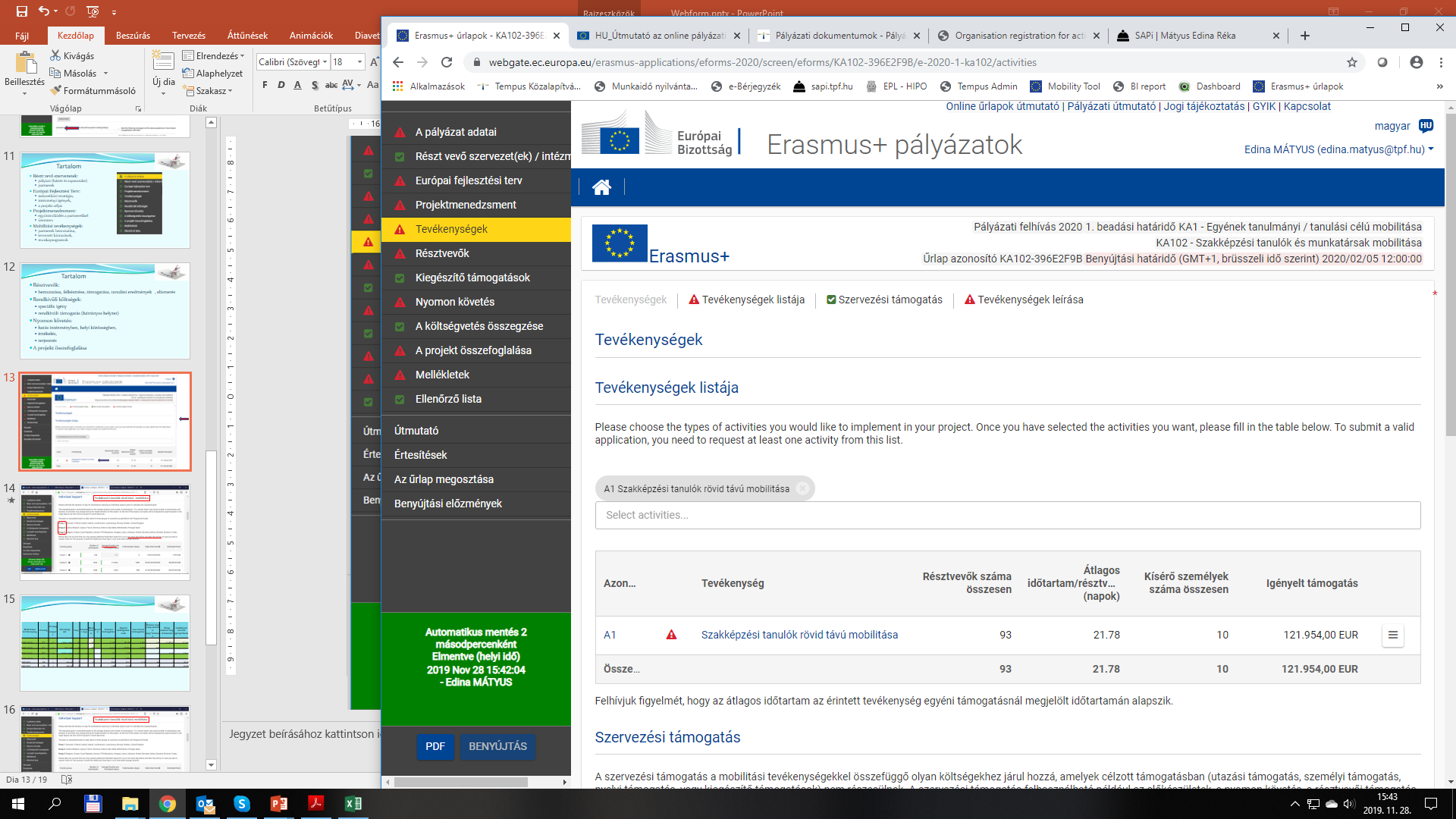 [Speaker Notes: Tevékenységtípus – legördülő mező! Nem jelenik meg alapból az összes típus!]
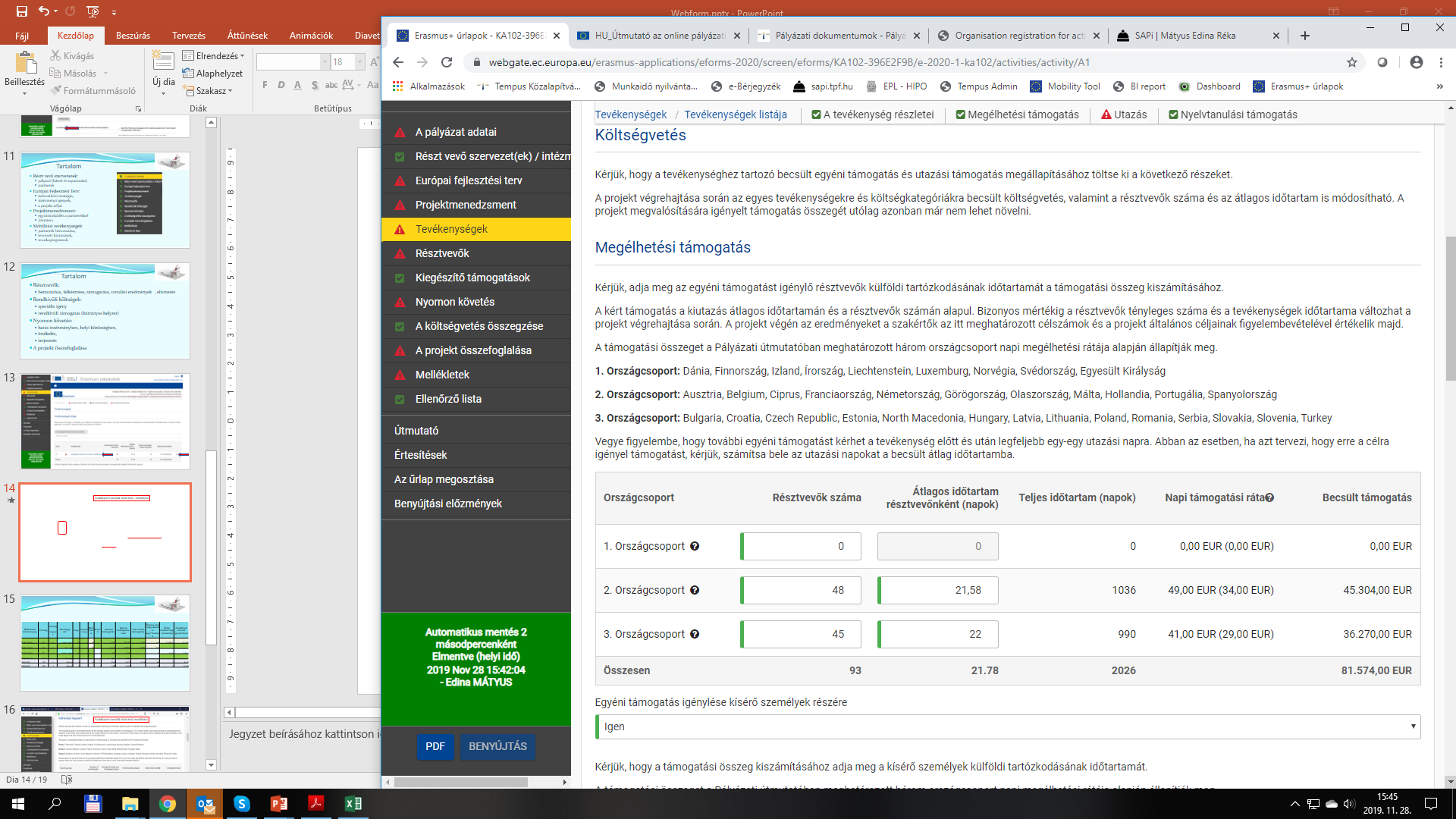 Szakképzési tanulók rövid távú mobilitása
[Speaker Notes: A pályázat benyújtása előtt előzetes regisztráció szükséges a Participant Portal-on keresztül.
A regisztrációt a pályázatban megjelölt összes intézménynek el kell végeznie (küldő, fogadó és hazai konzorciumi pályázat esetén konzorciumi partnerek).
A kapott 9 számjegyű PIC kódokat kell majd beírni a pályázatba, s ezt követően az űrlapba automatikusan bekerülnek az intézményi adatok.]
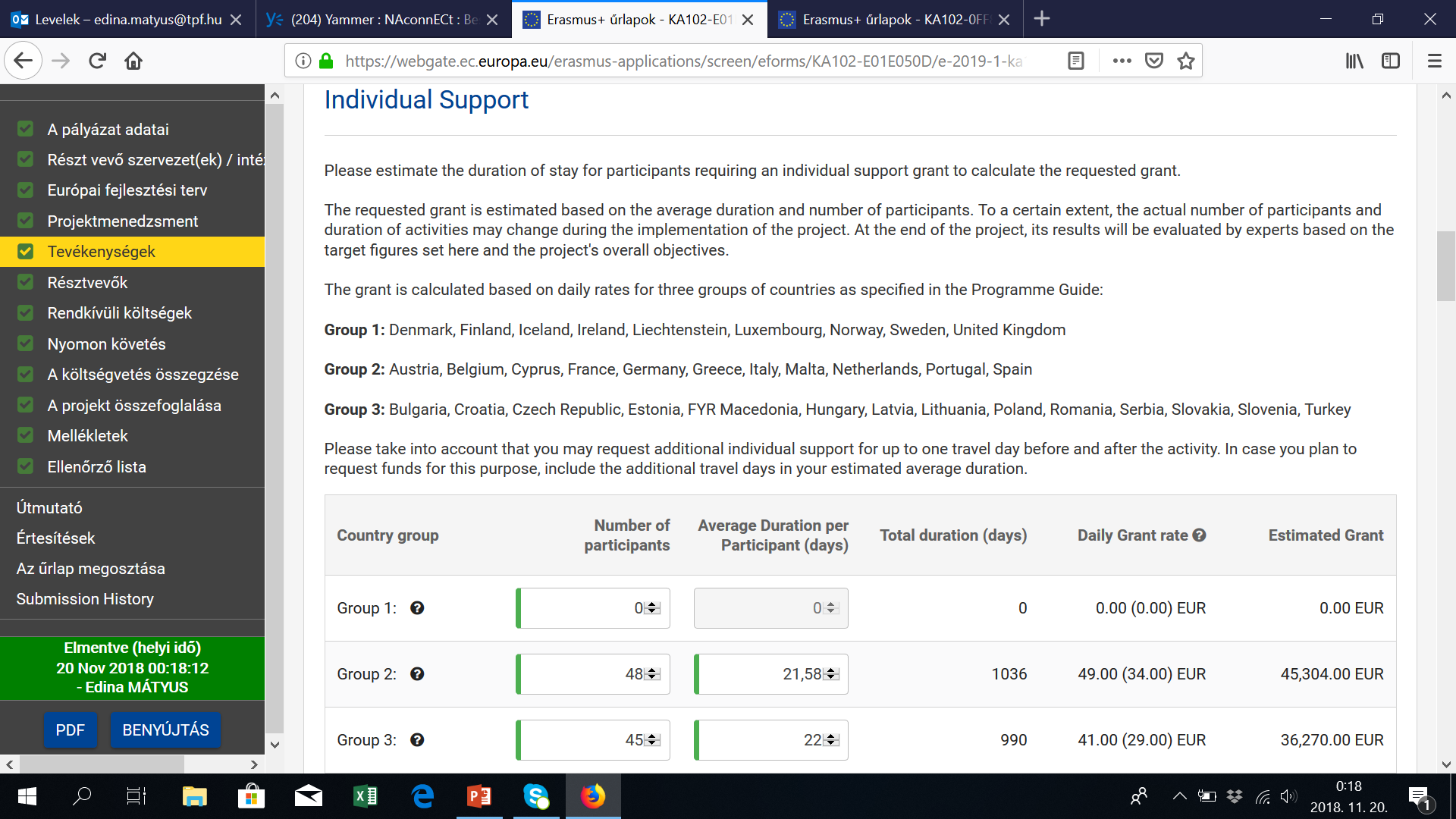 Szakképzési tanulók rövid távú mobilitása
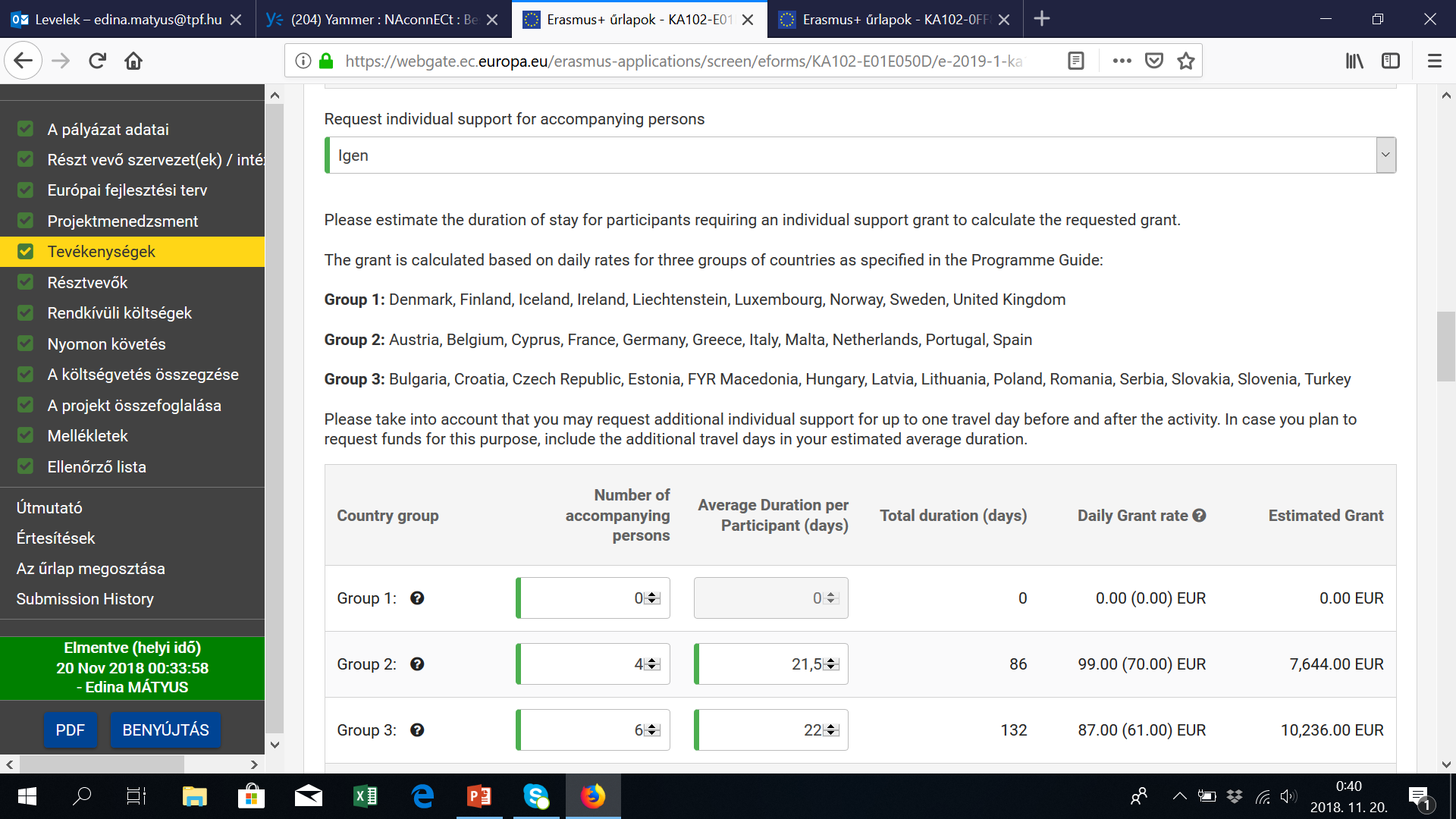 [Speaker Notes: A pályázat benyújtása előtt előzetes regisztráció szükséges a Participant Portal-on keresztül.
A regisztrációt a pályázatban megjelölt összes intézménynek el kell végeznie (küldő, fogadó és hazai konzorciumi pályázat esetén konzorciumi partnerek).
A kapott 9 számjegyű PIC kódokat kell majd beírni a pályázatba, s ezt követően az űrlapba automatikusan bekerülnek az intézményi adatok.]
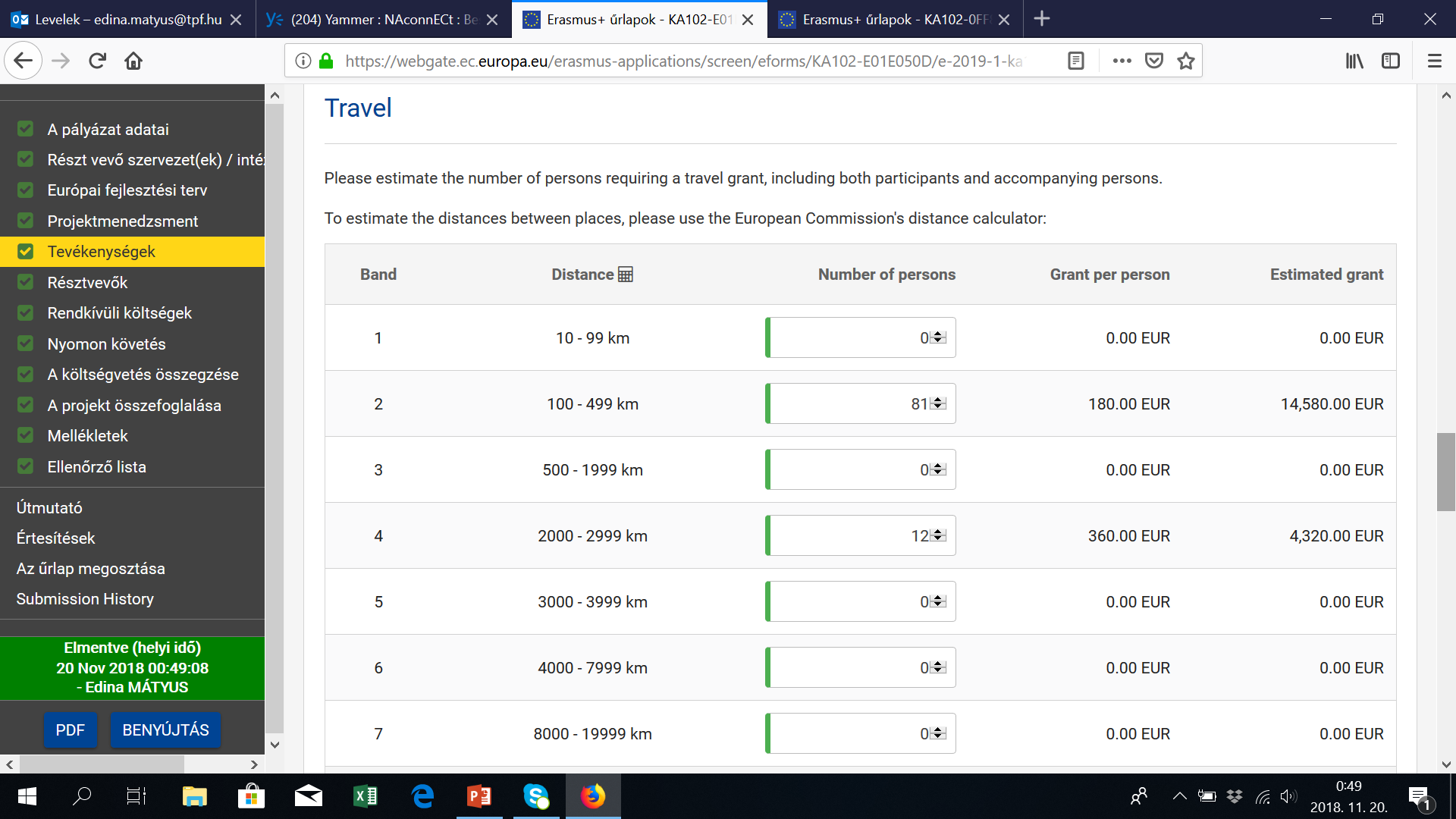 22
7,920.00 EUR
[Speaker Notes: A pályázat benyújtása előtt előzetes regisztráció szükséges a Participant Portal-on keresztül.
A regisztrációt a pályázatban megjelölt összes intézménynek el kell végeznie (küldő, fogadó és hazai konzorciumi pályázat esetén konzorciumi partnerek).
A kapott 9 számjegyű PIC kódokat kell majd beírni a pályázatba, s ezt követően az űrlapba automatikusan bekerülnek az intézményi adatok.]
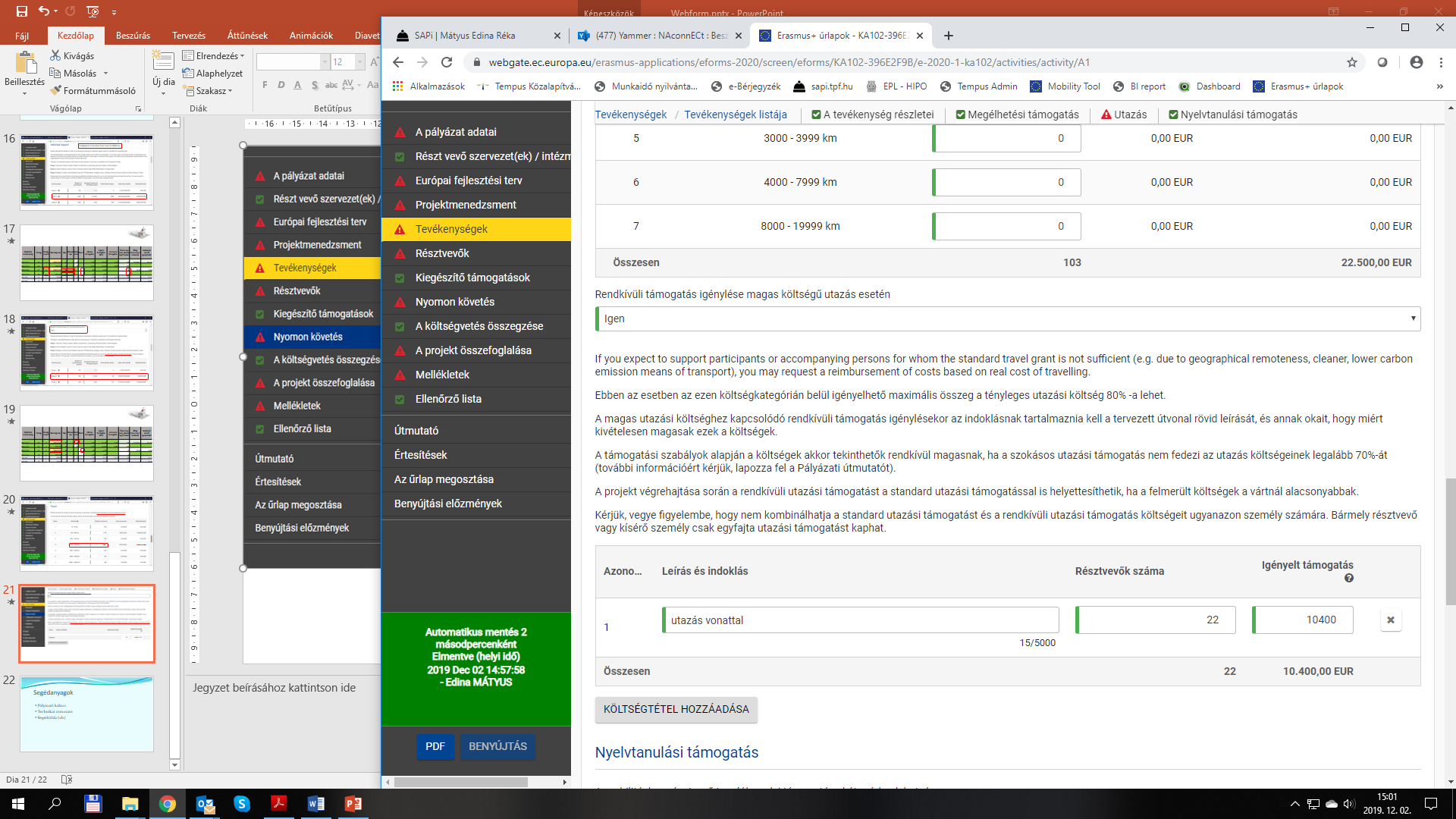 [Speaker Notes: Amennyiben a tényleges utazási költség 70%-át nem fedezi az átalányösszeg, akkor van lehetőség rendkívüli utazási támogatás igénylésére, amely a tényleges költség 80%-a lehet.
A két fajta támogatás nem kombinálható: vagy standard utazási támogatást igényelnek átalánysszeggel, vagy rendkívülit, erről azonban tételesen, számlákkal kell elszámolni majd.]
Tanácsok a pályázat tartalmához
Partner OID megadása nem kötelező, de ajánlott
Mellékletként munkaprogramok csatolása
Megfogalmazni a korábbi projektekhez képest történt változásokat (új partner, új célország, új szakma, szakmai újítások, stratégiában történt változás)
Szakképzésben támogatható tevékenységre, célországra pályázzanak!
OLS helyes igénylése, felhasználása
Segédexcel használata ajánlott (különösen nagy projektek esetén)
Pályázati kalauz használata
Erasmus+ szakképzési mobilitási pályázatokkal foglalkozó kollégák
Mátyus Edina (edina.matyus{kukac}tpf.hu)
Nagy-Sinkó Zsófia (zsofia.sinko{kukac}tpf.hu)
Pásztor Natália (natalia.pasztor{kukac}tpf.hu)
Takács Tímea (t.takacs{kukac}tpf.hu)
Köszönöm a figyelmet!
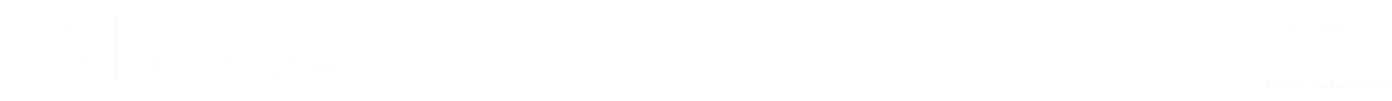